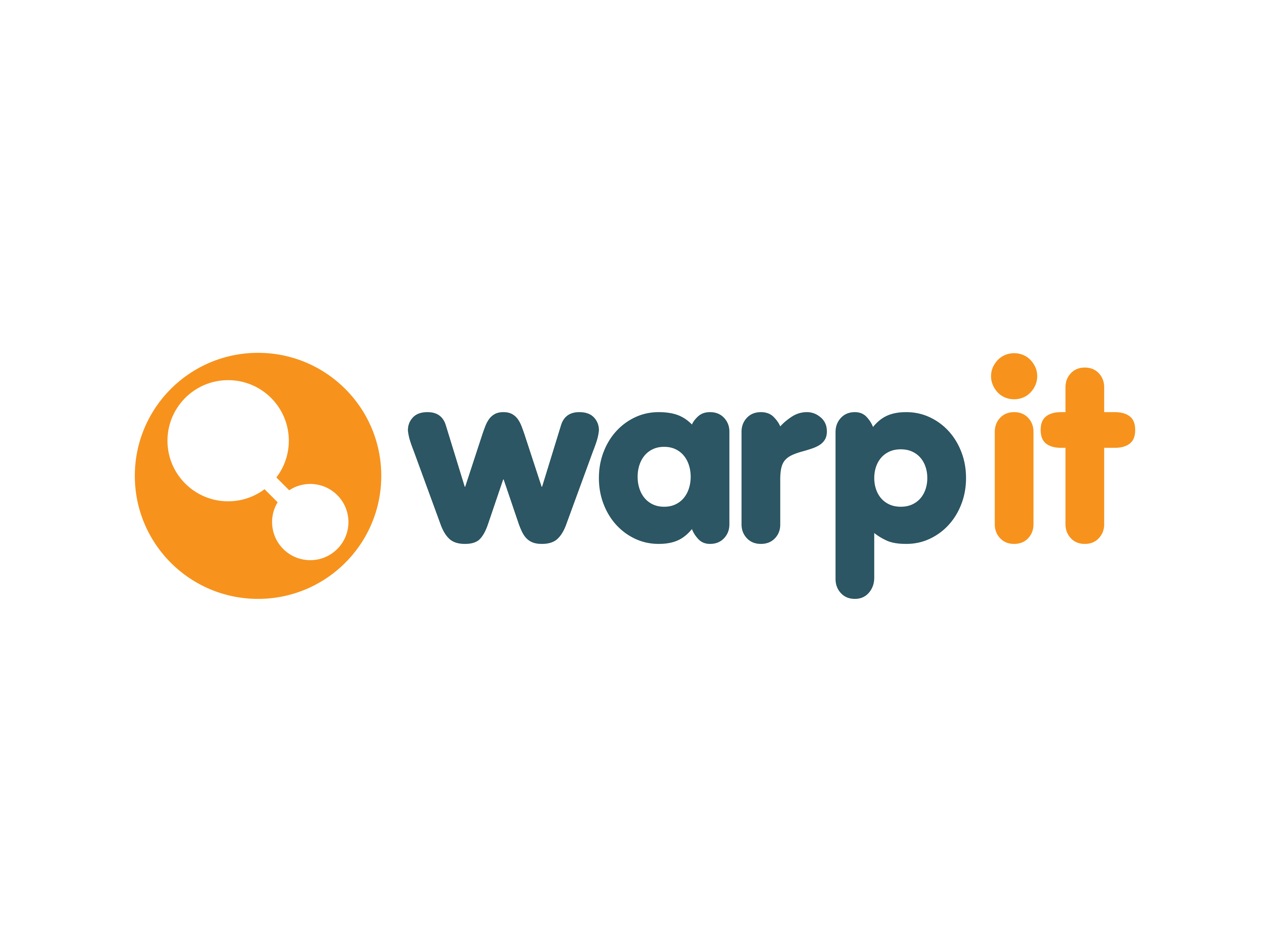 Declutter Guide
Daniel O’Connor
Daniel@GetWarpIt.com
Warp It Reuse Network
What is it?
Why is it important?
The approach
Free resources
Communication materials
Action Plan
Overview
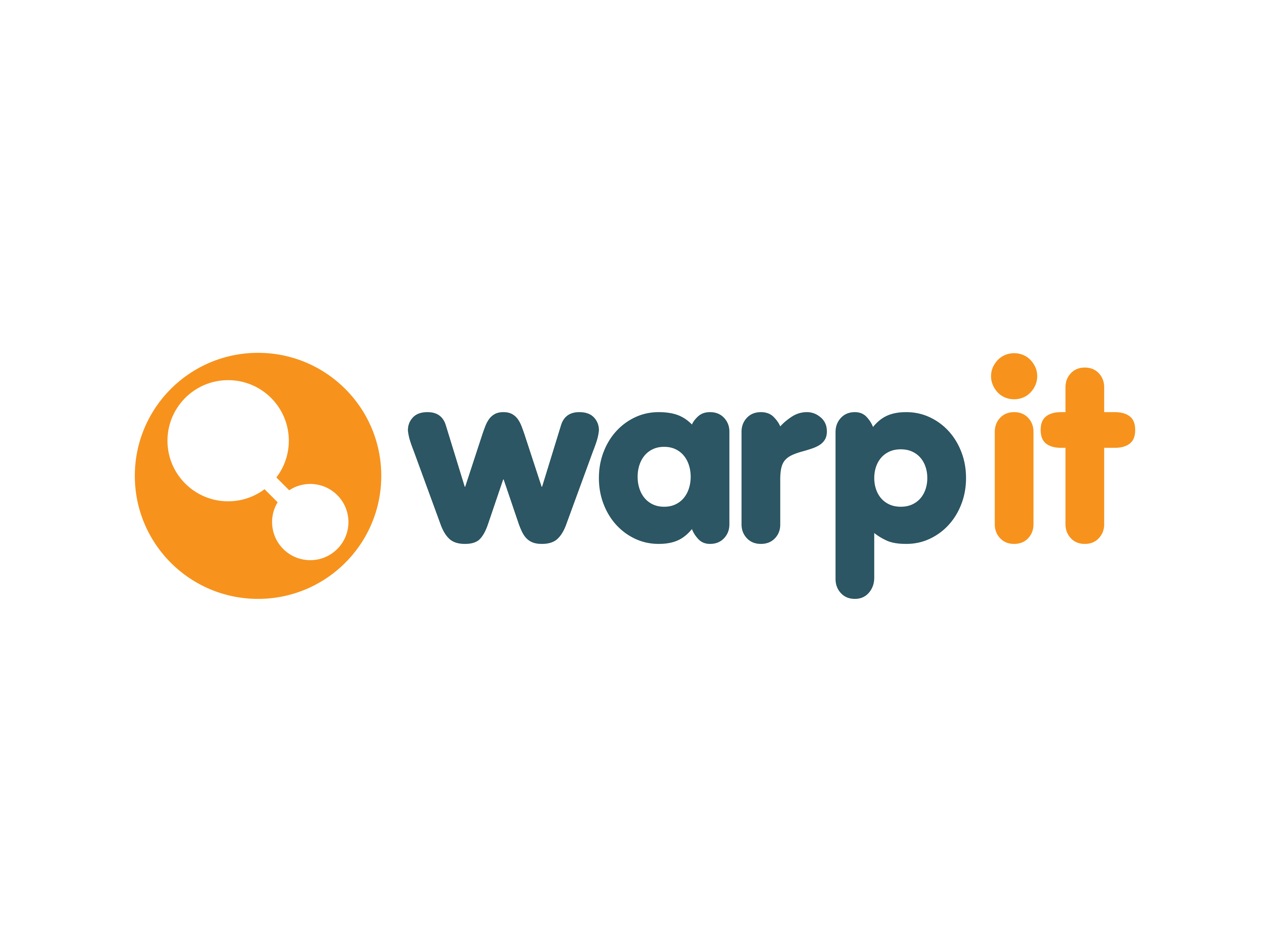 What is it?
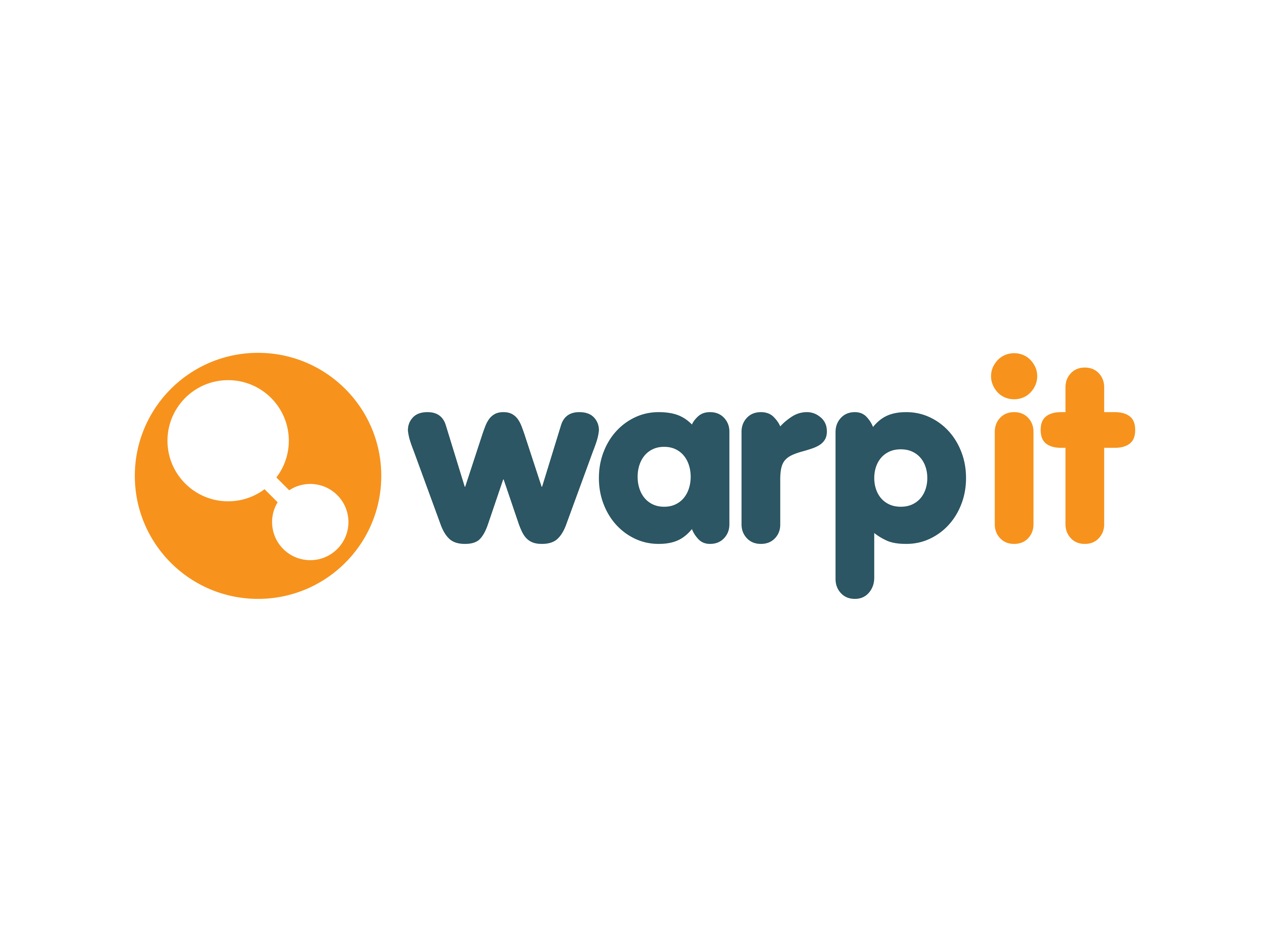 Keystone habit
Better productivity
Well being
Why is it important?
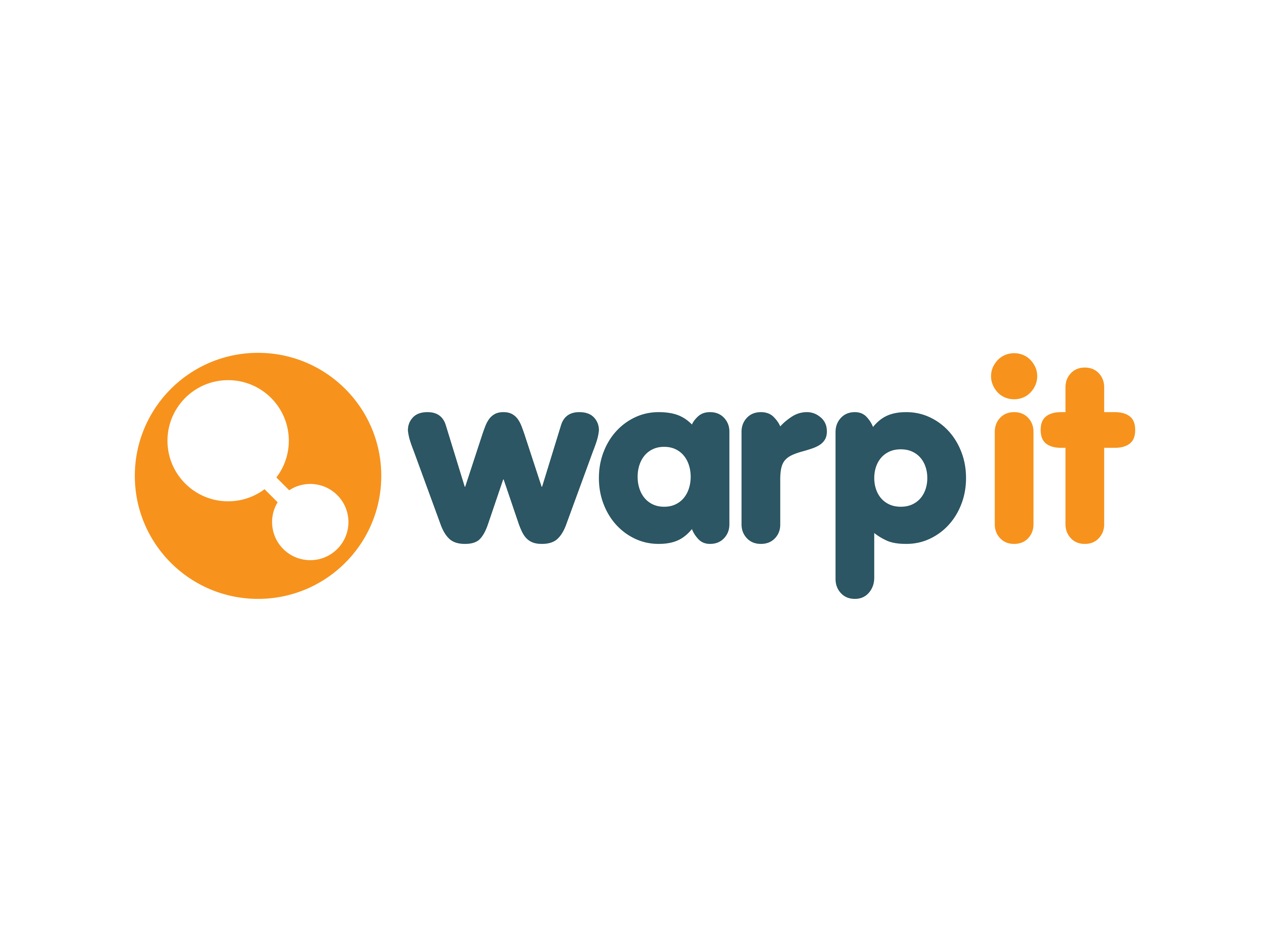 Intranet guidance for all “wastes”
Bite size actions reduce overwhelm
Passive take up
Monitor
Illustrate benefit
Repeat
Approach
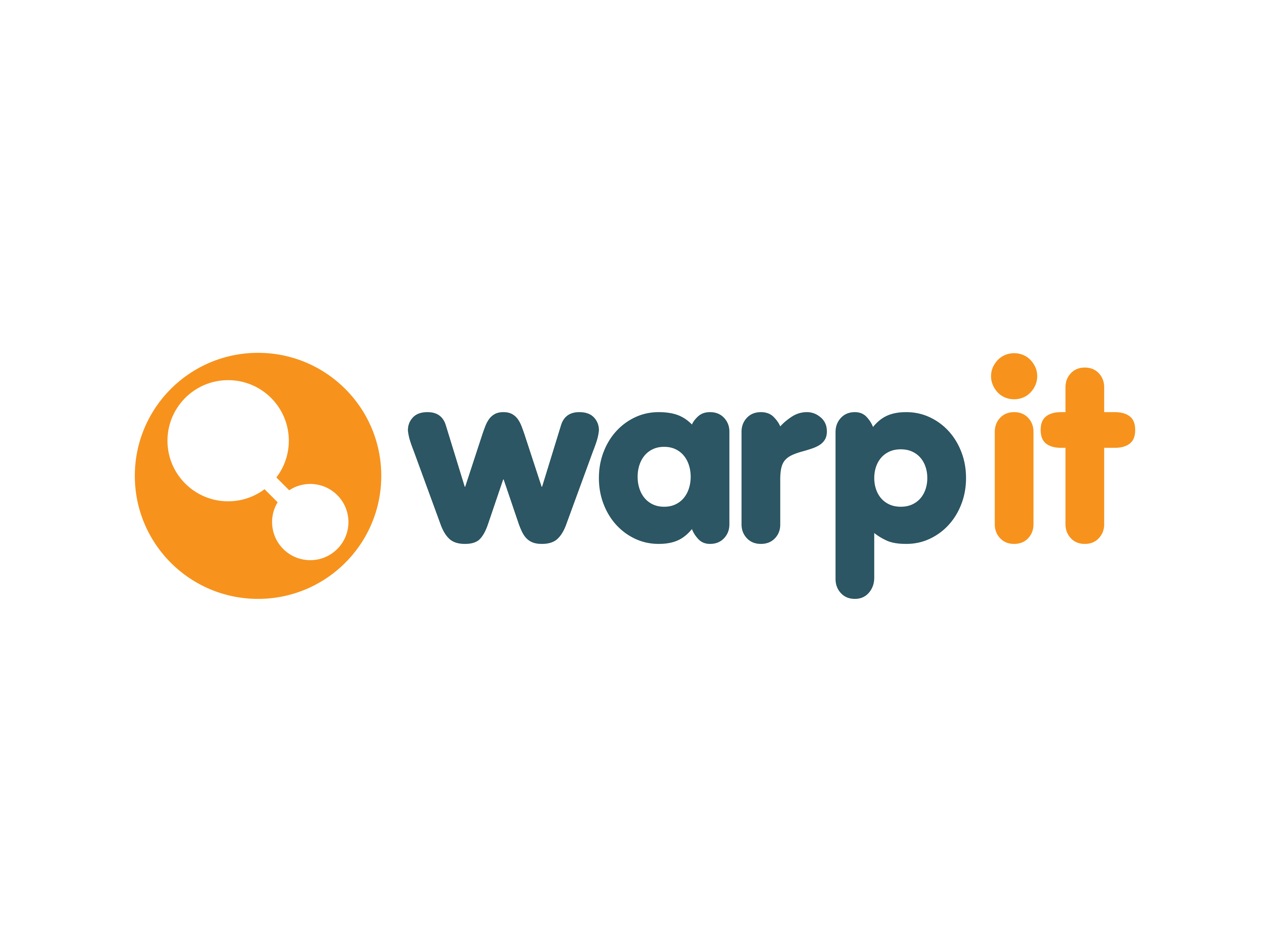 Break down the project 
Set short deadlines
Milestones
Action!
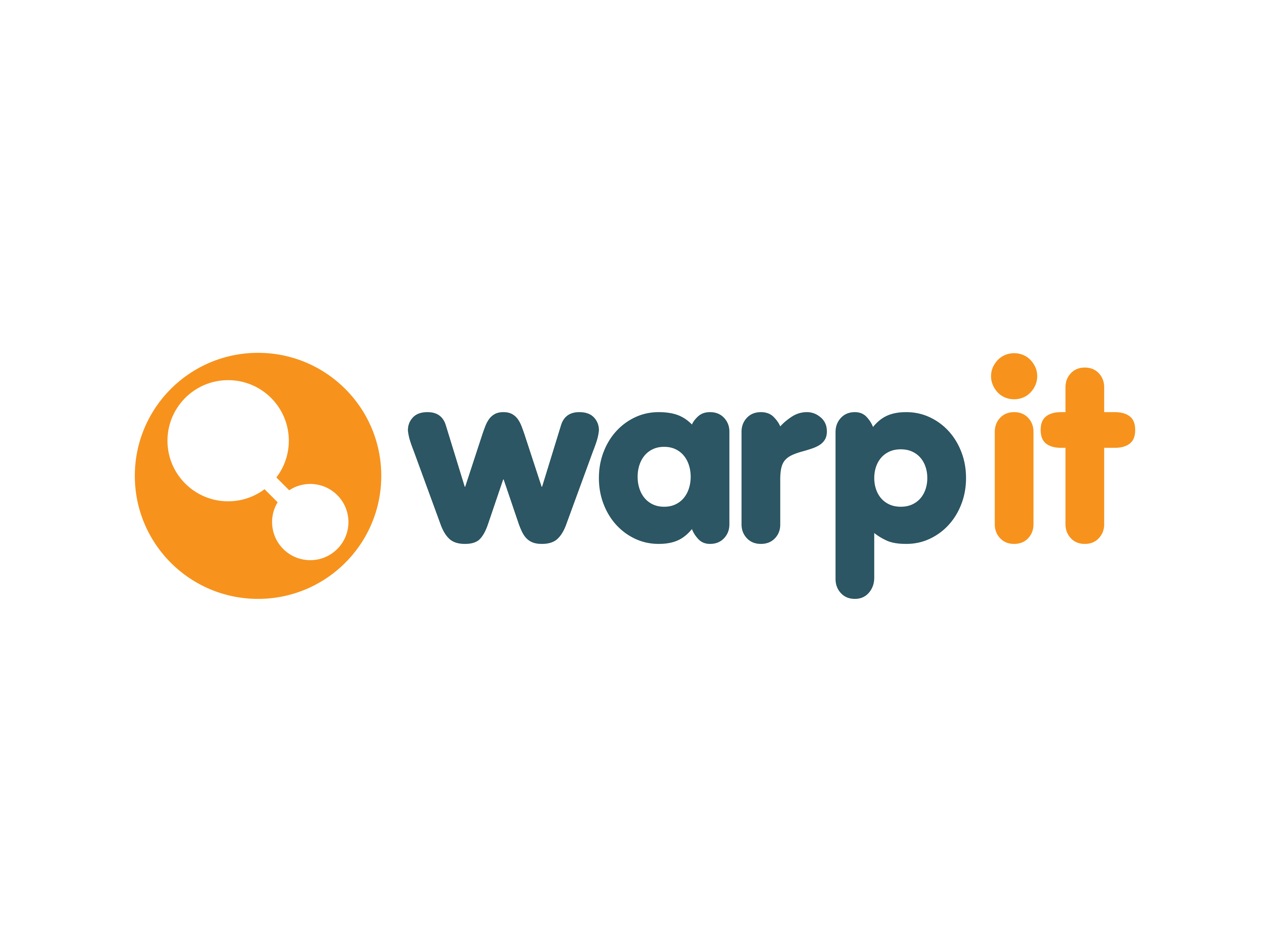 Team: Who can help?
Decide: What materials?
Decide: What disposal routes?
Decide: Comms
Intranet content & support
Milestones
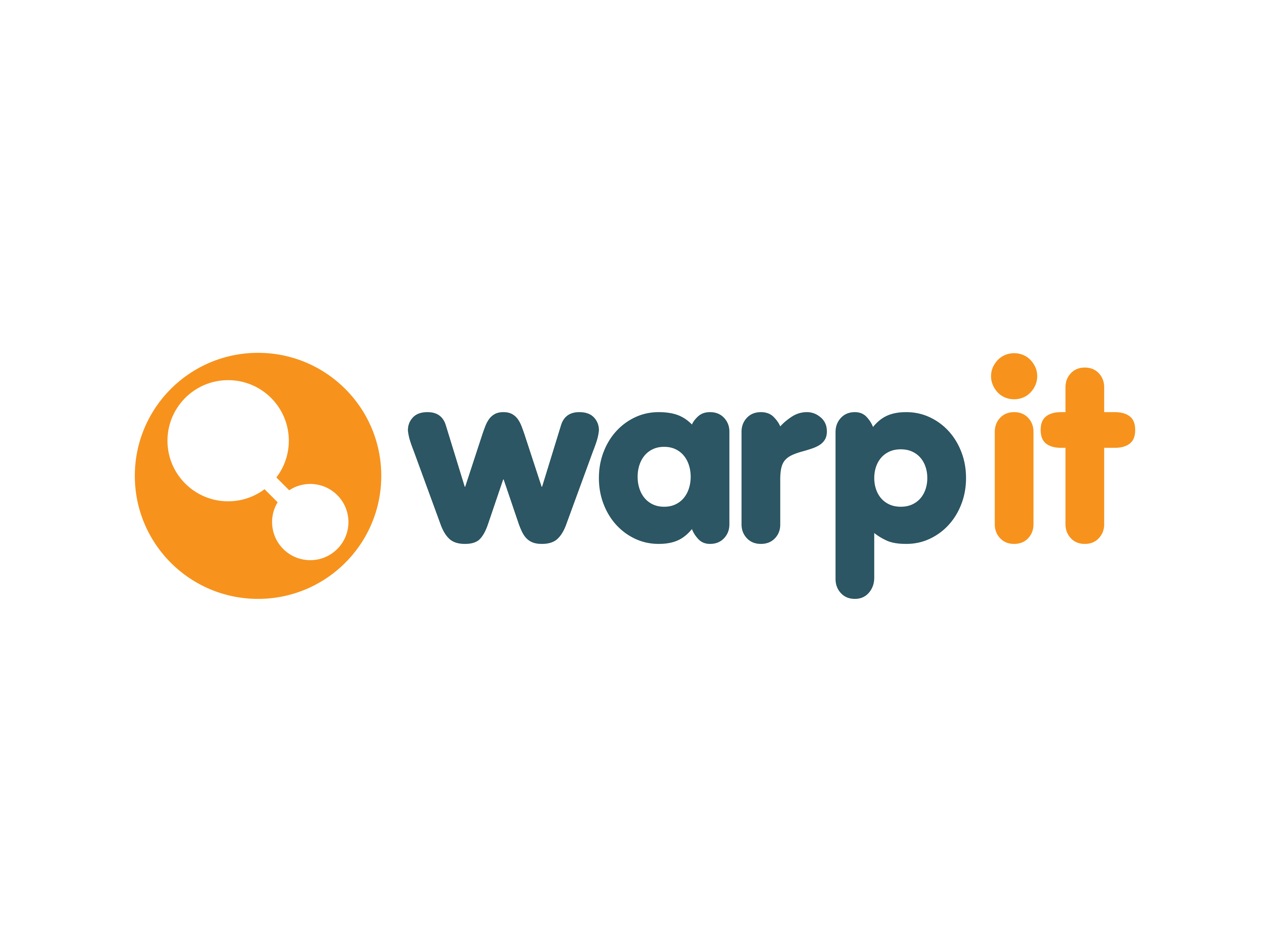 No extra work! 
Organised and streamlined
More volume in specific time frame
Issues
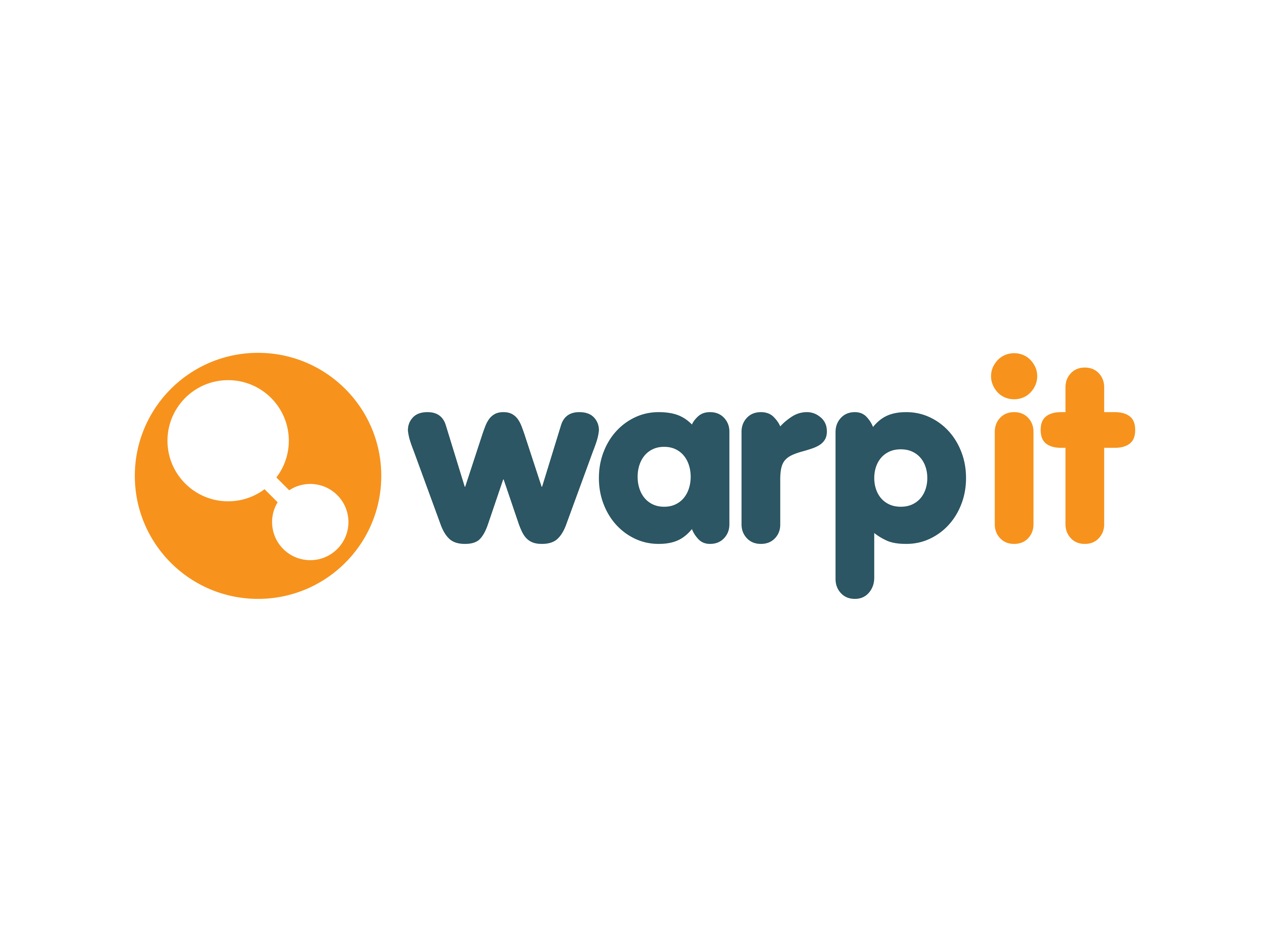 Waste Manager
Space manager
Change manager
Post?
Porters?
Communications
Team
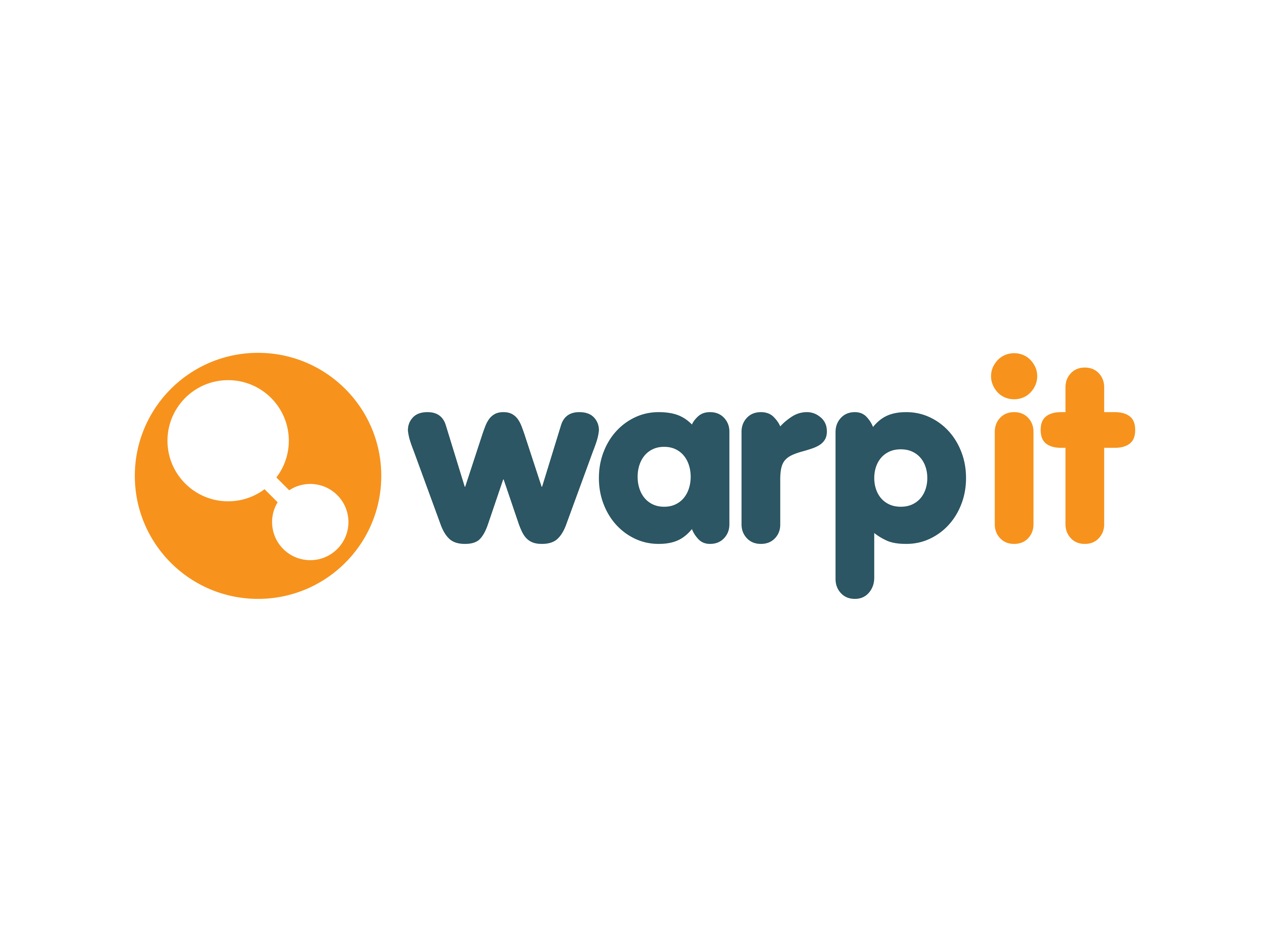 My Declutter Guide
Case study Newcastle University
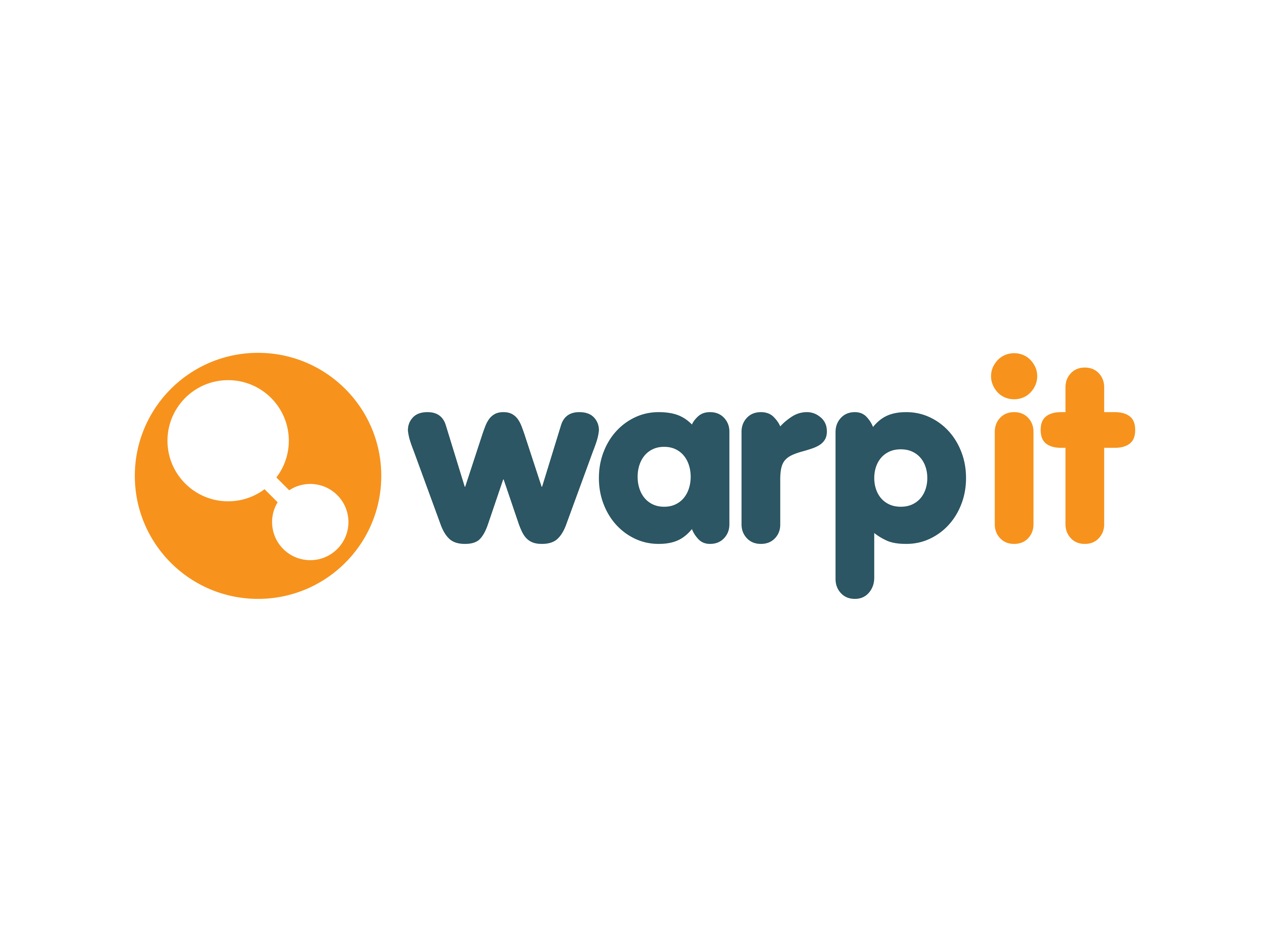 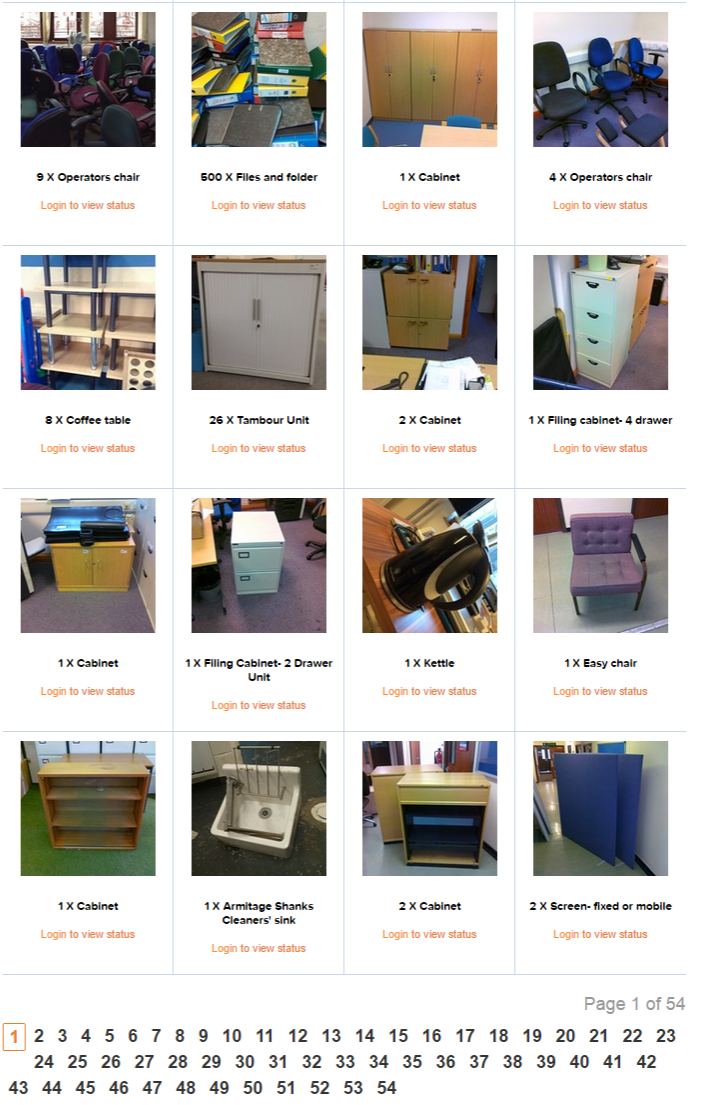 Add to reuse system
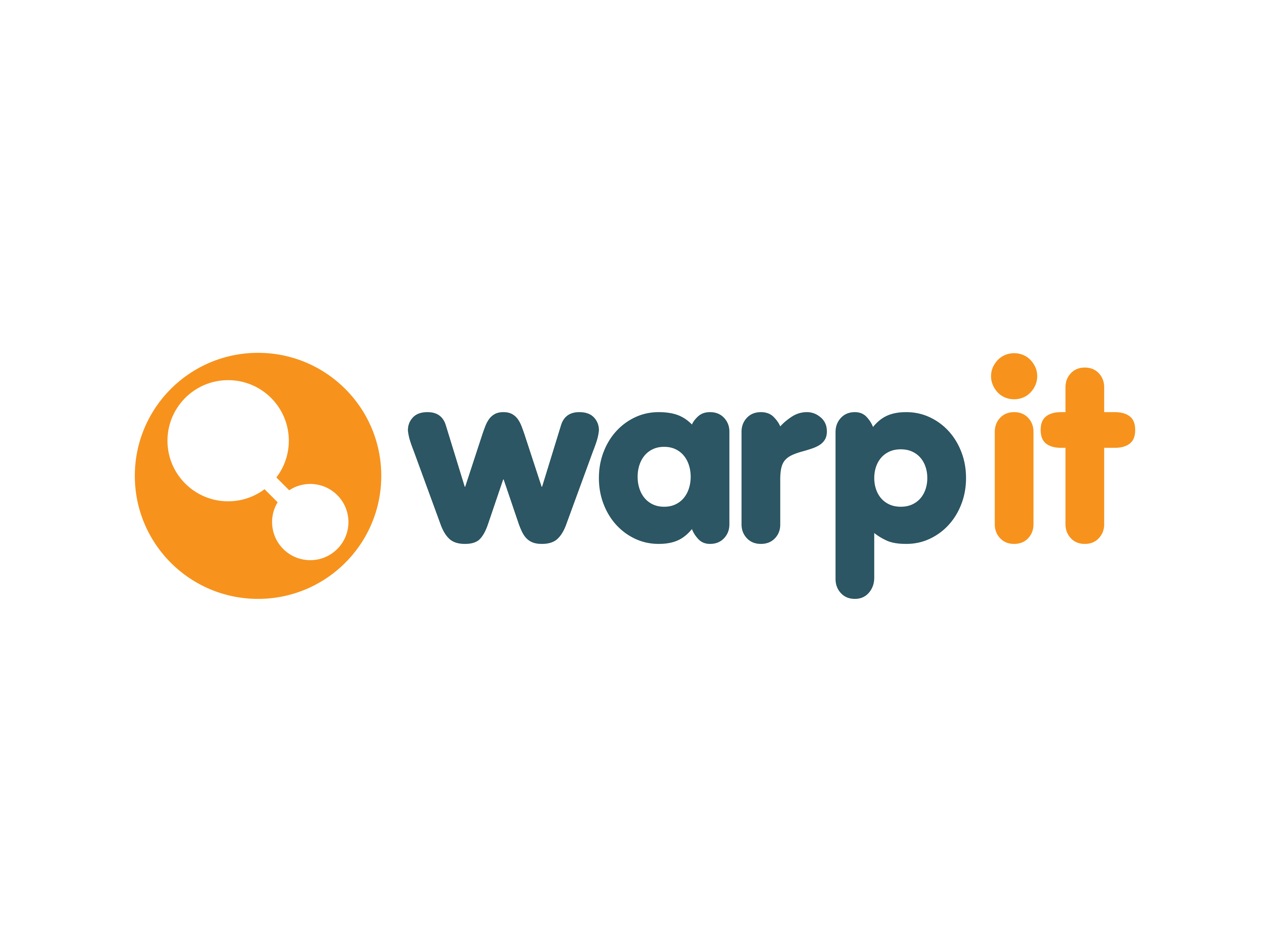 Track financial and environmental savings
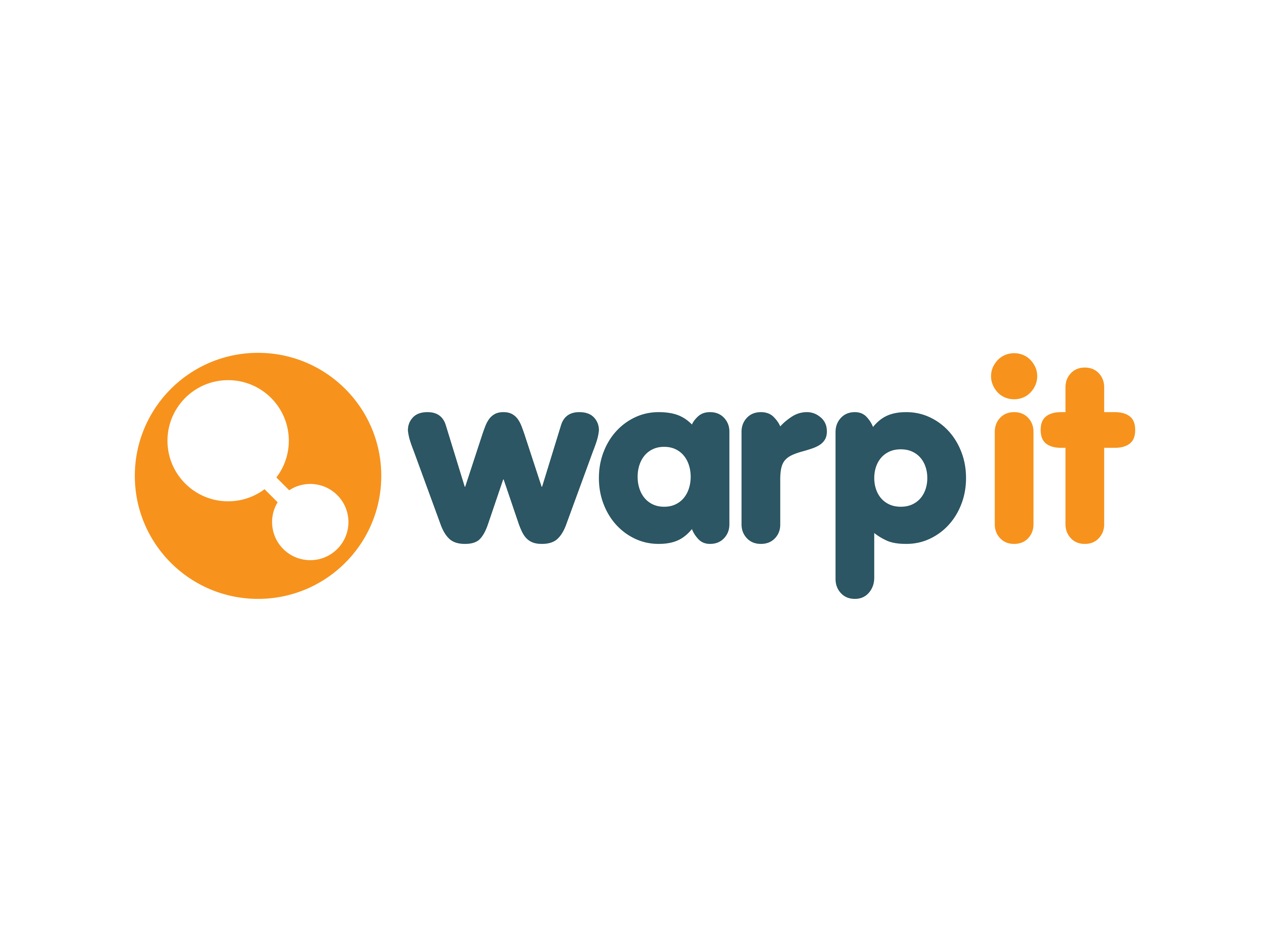 You made it happen! What next?!
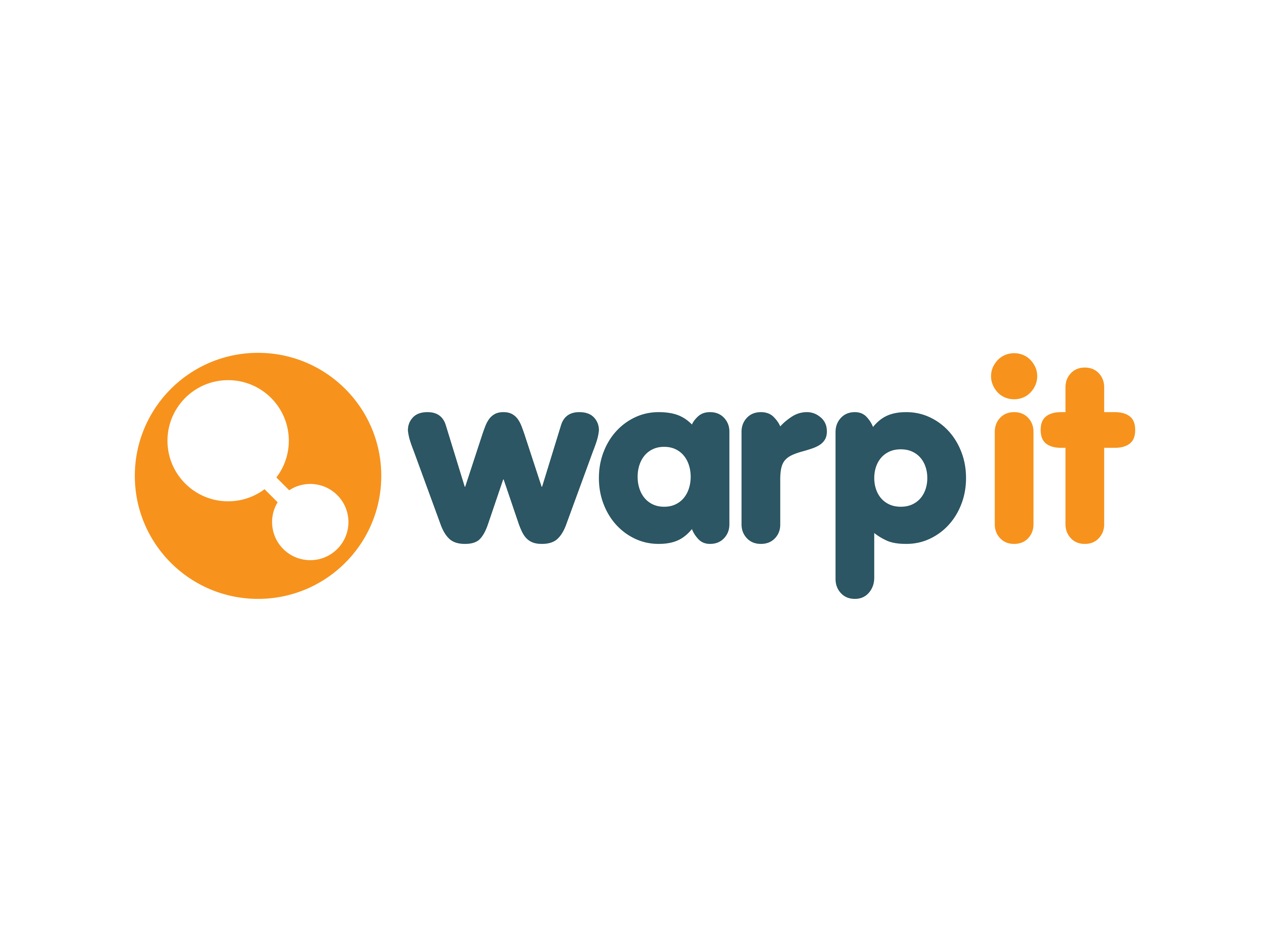 Communication materials
Action plan spreadsheet
Help and advice
Free Resources
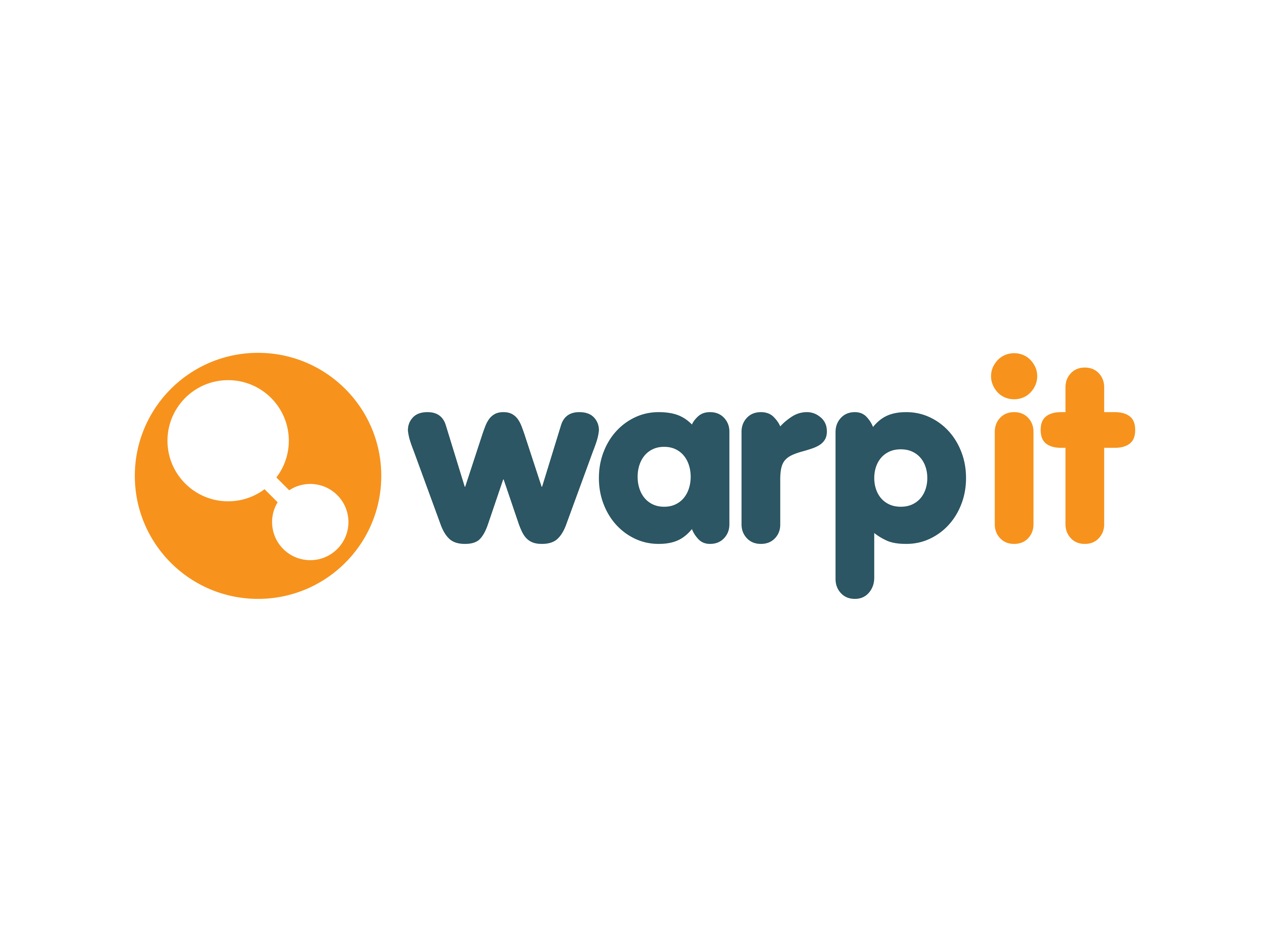 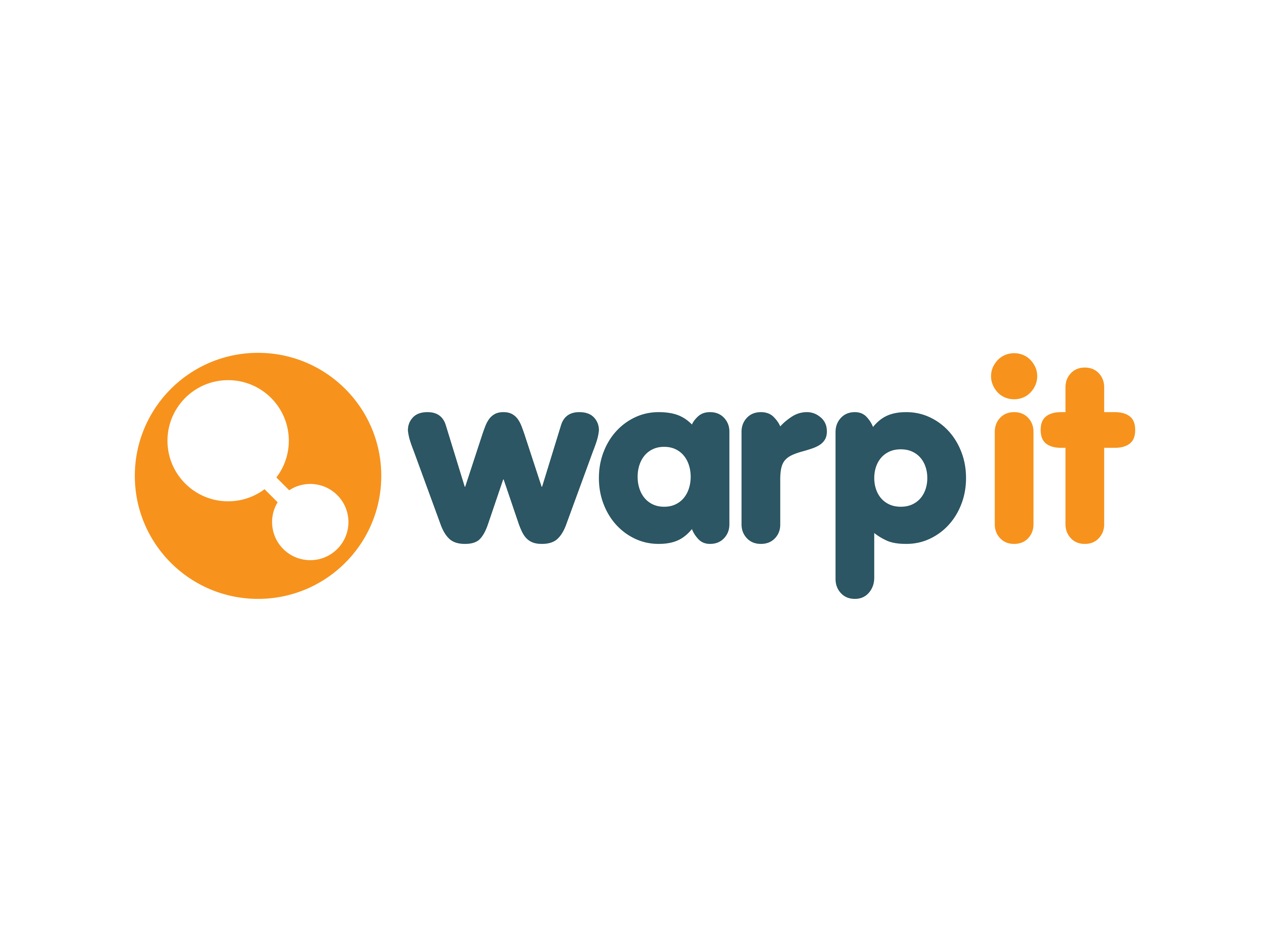 Warp It Reuse Network
Daniel O’Connor
Daniel@warp-it.co.uk
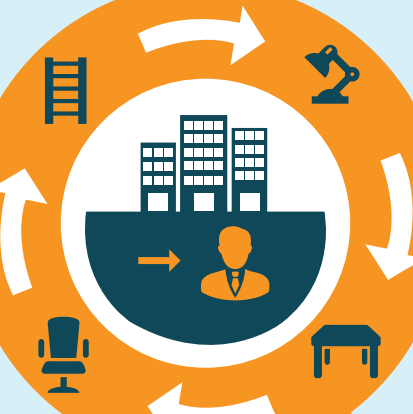 Internal Collaboration
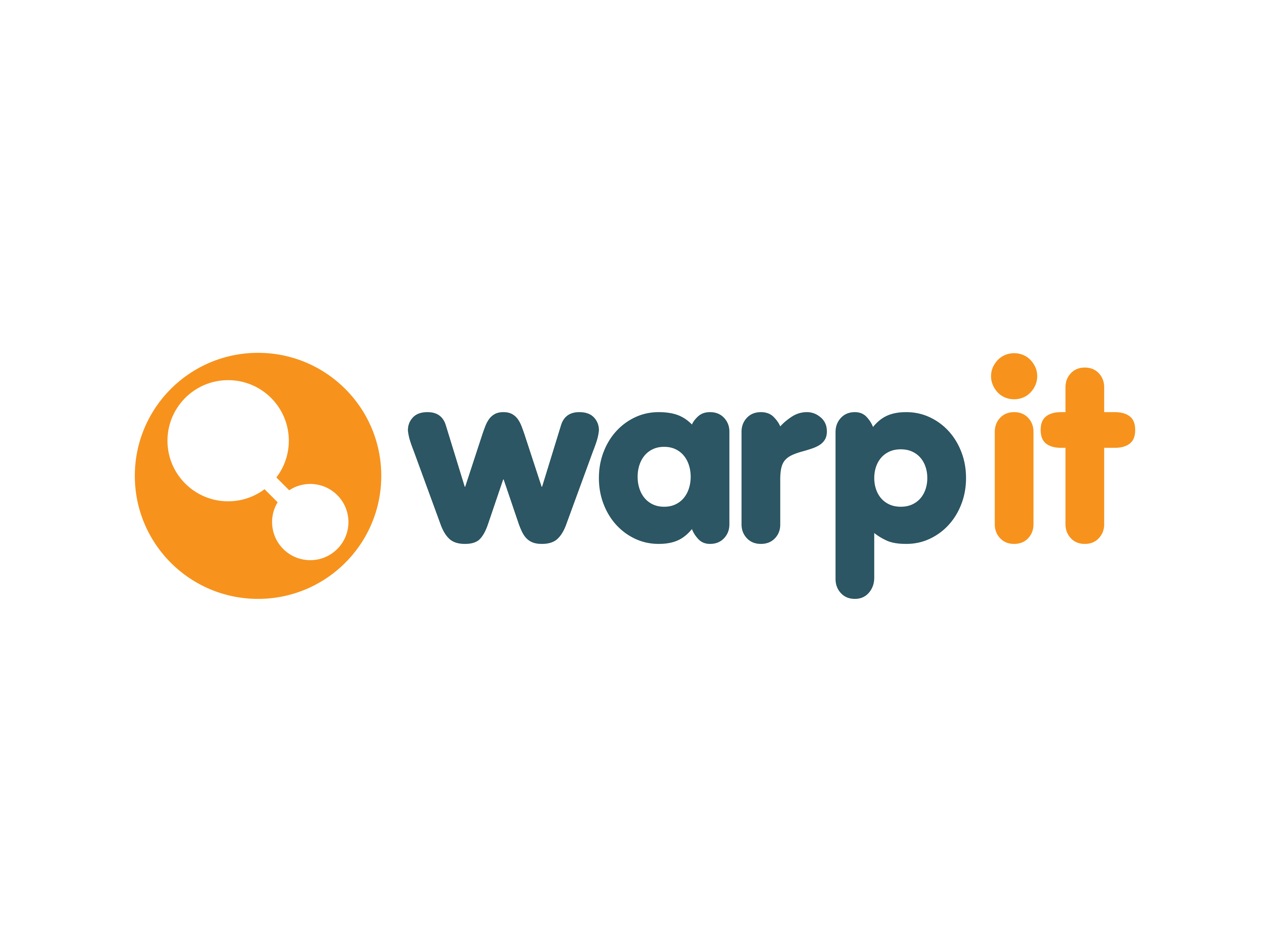 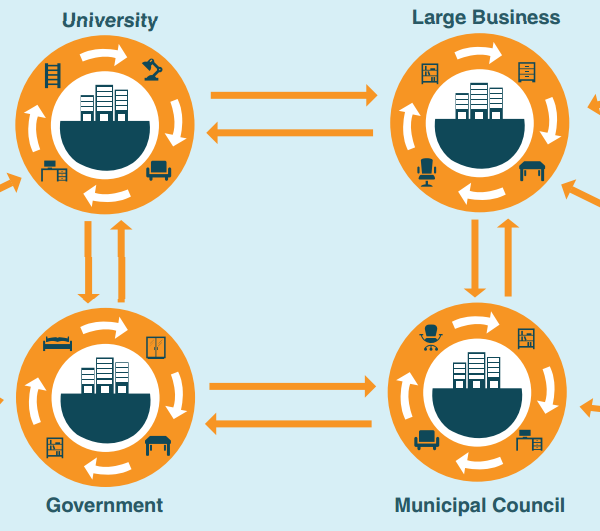 Friend requests
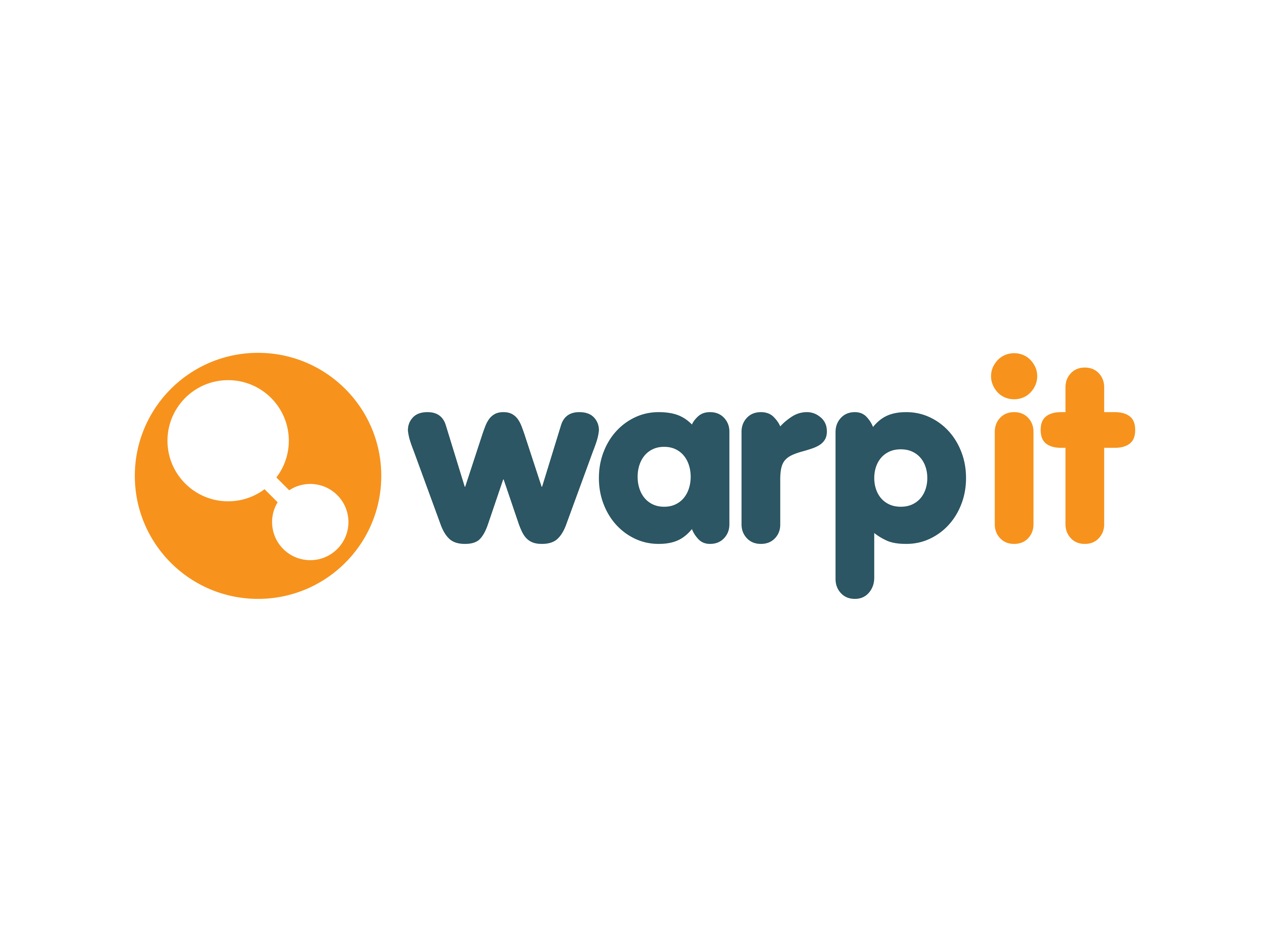 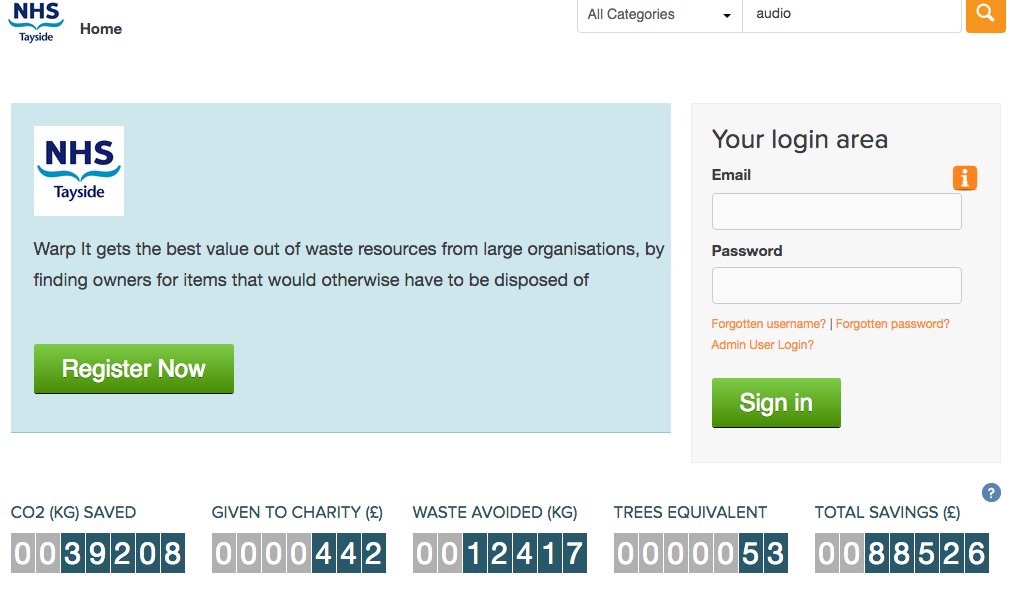 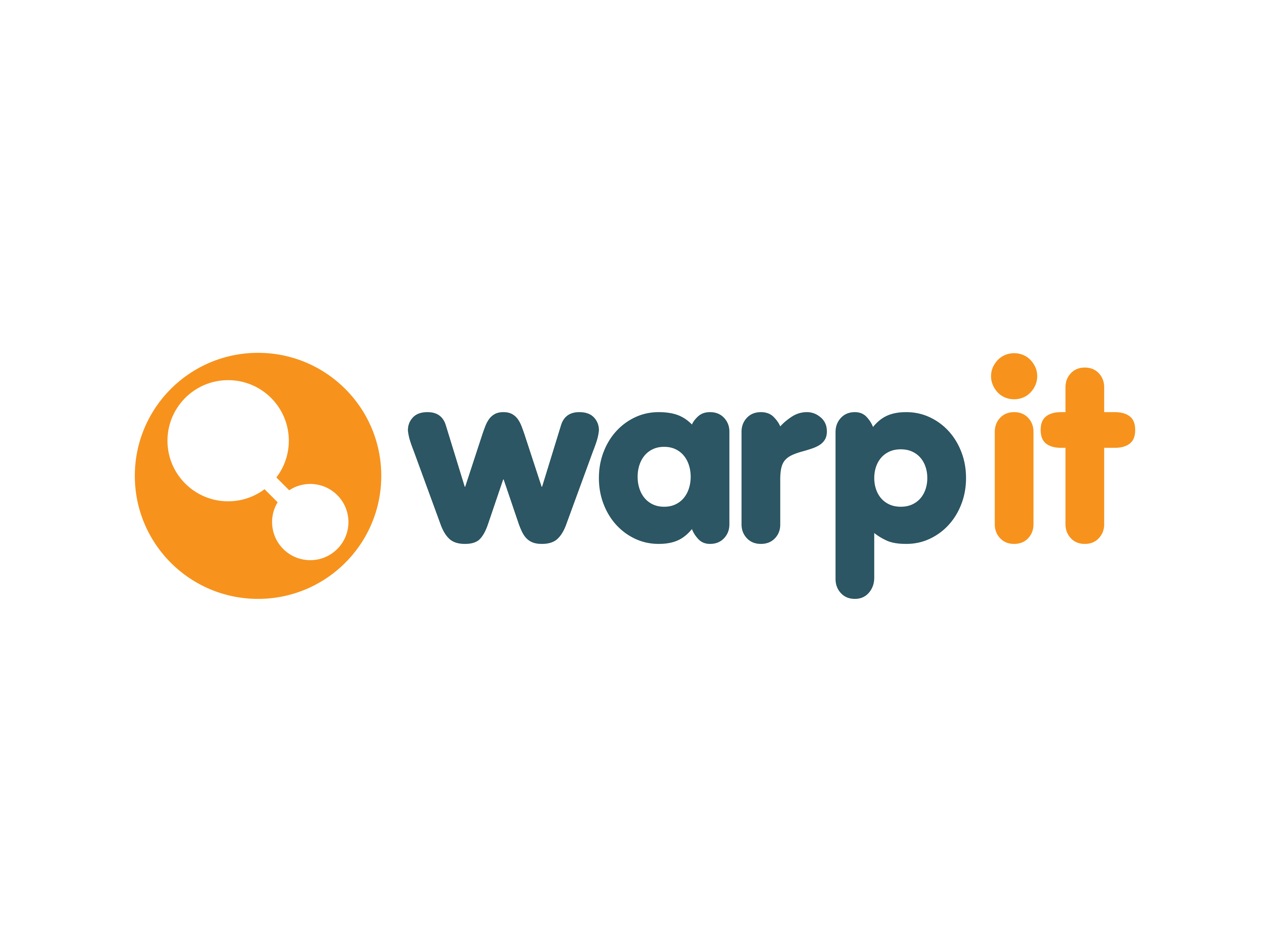 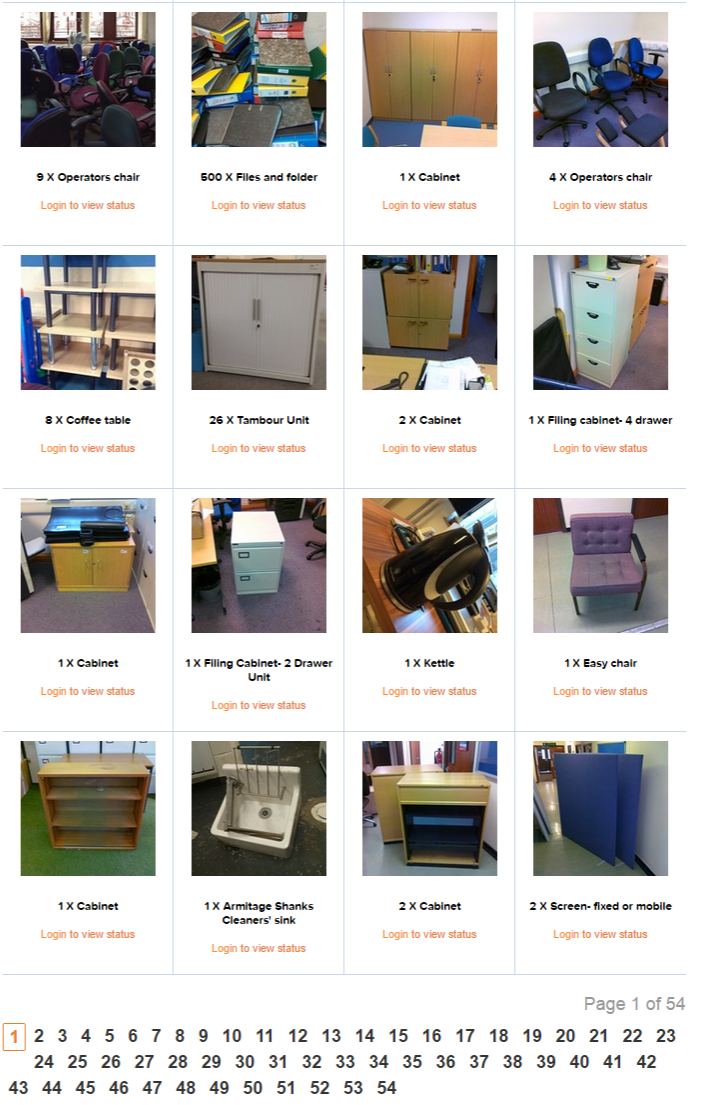 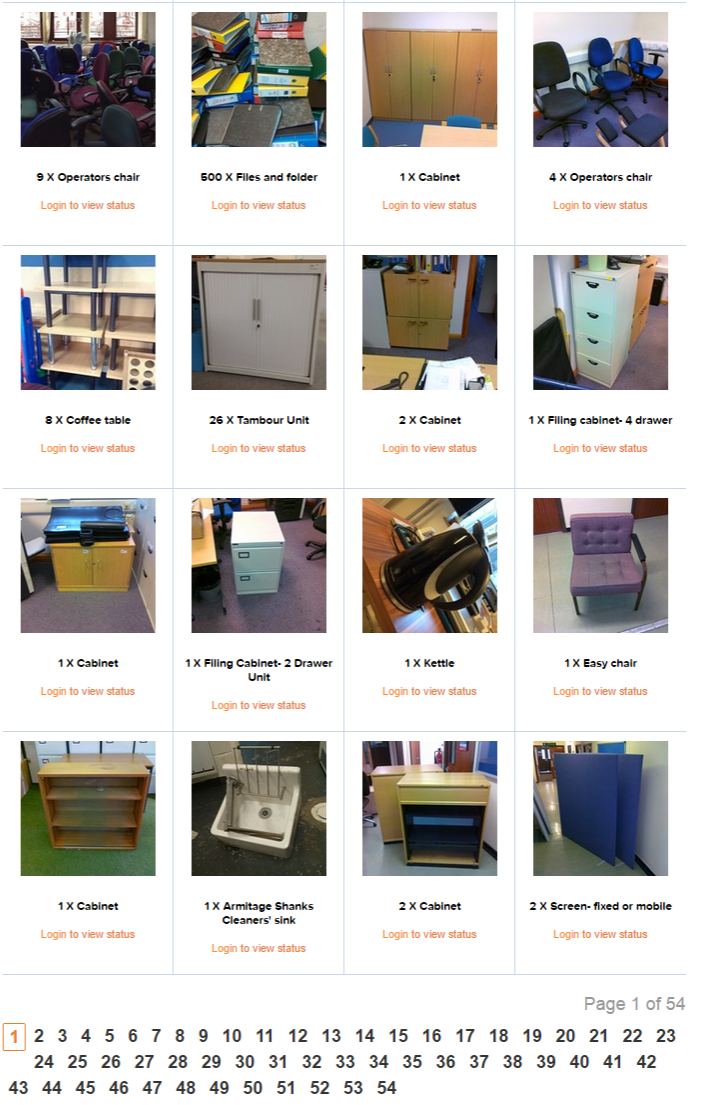 One place on line. Reduces emailsReduces visitsSaves timeImproves safetyIncreased participation
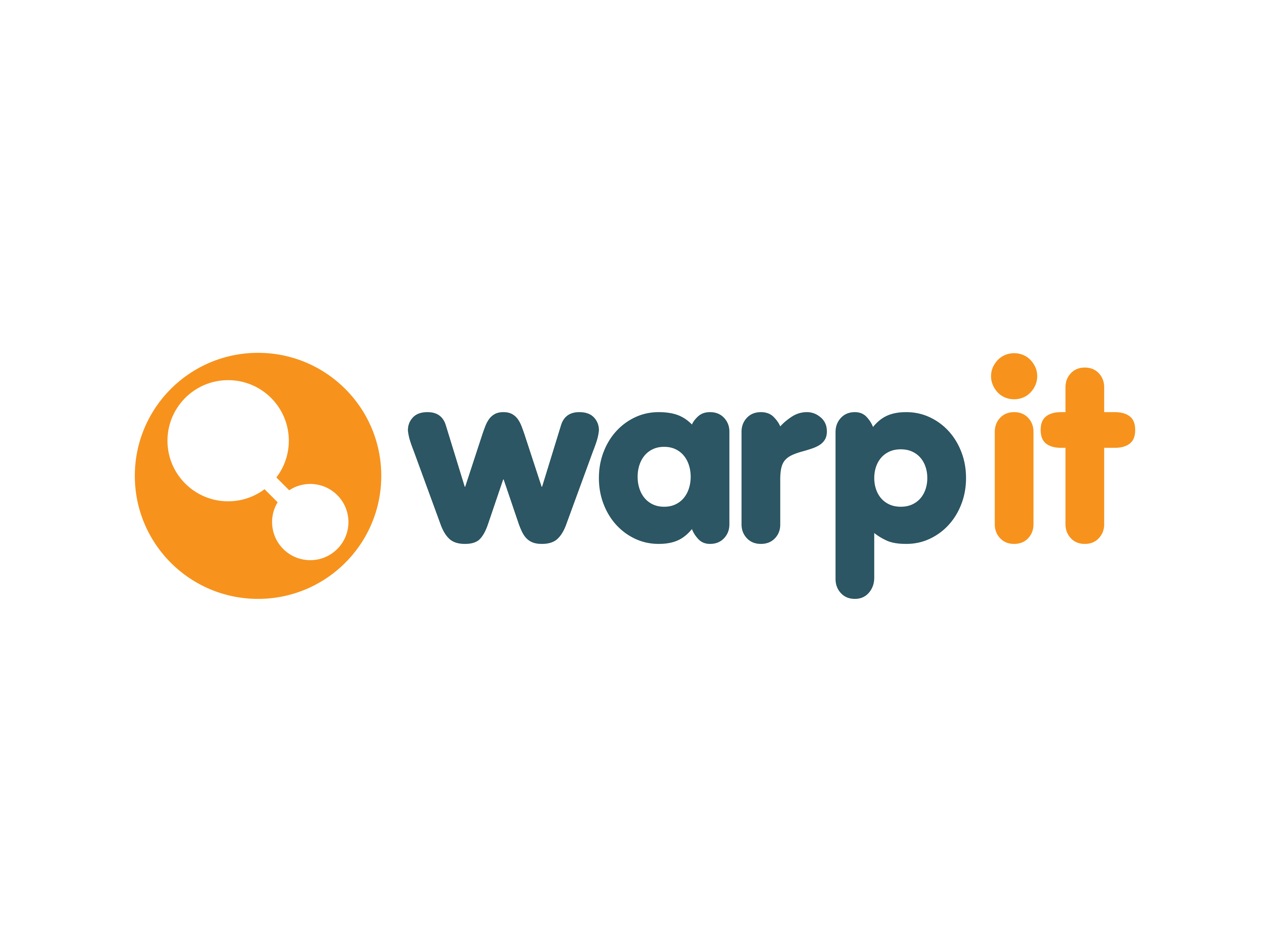 System tracks trades. Saves time.Easy Management.Audit trail.
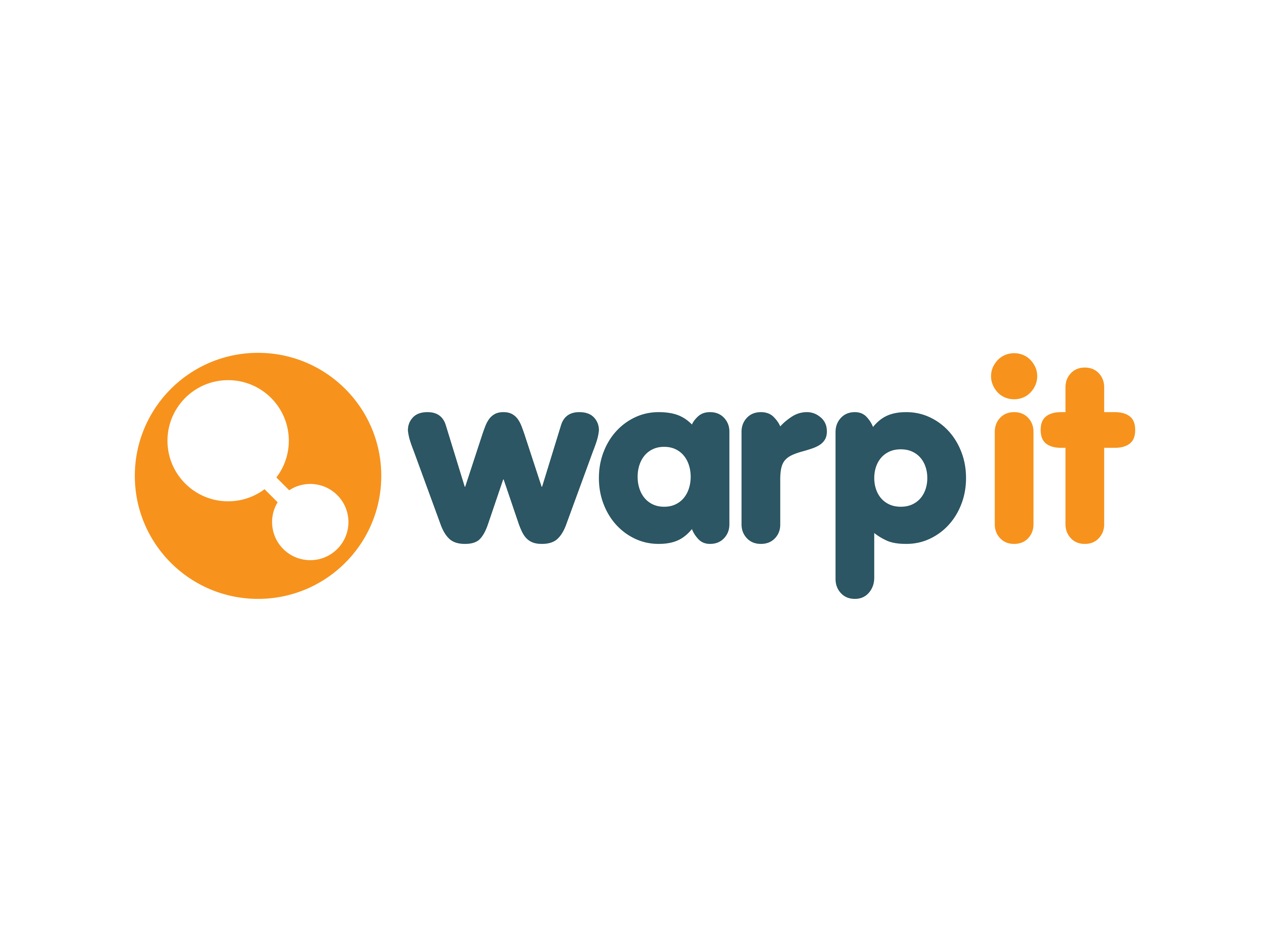 Safety Checks Diverse range of equipment- increase participation. Maximises reuse.
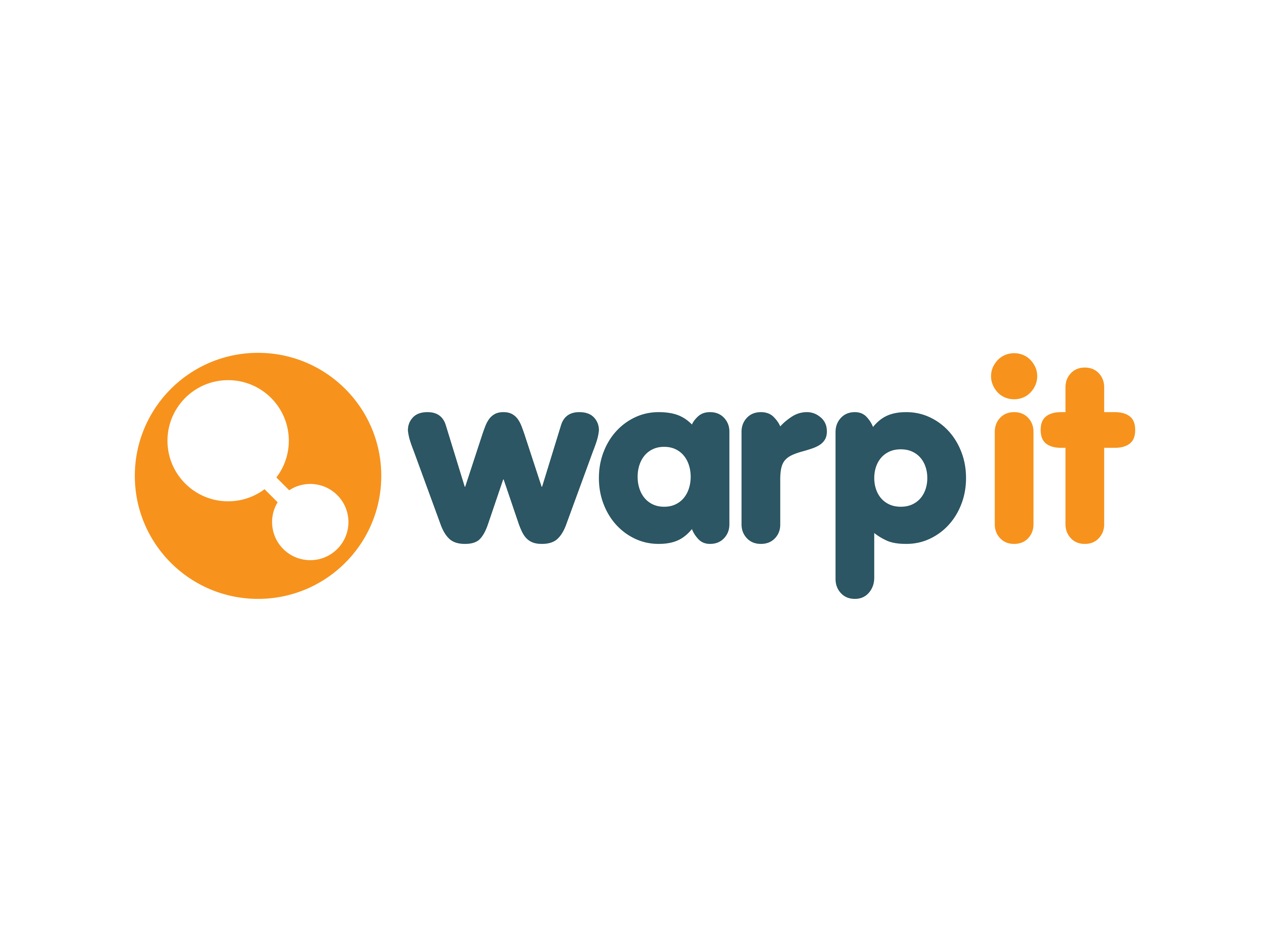 WishlistsDirect transfer- no double handling
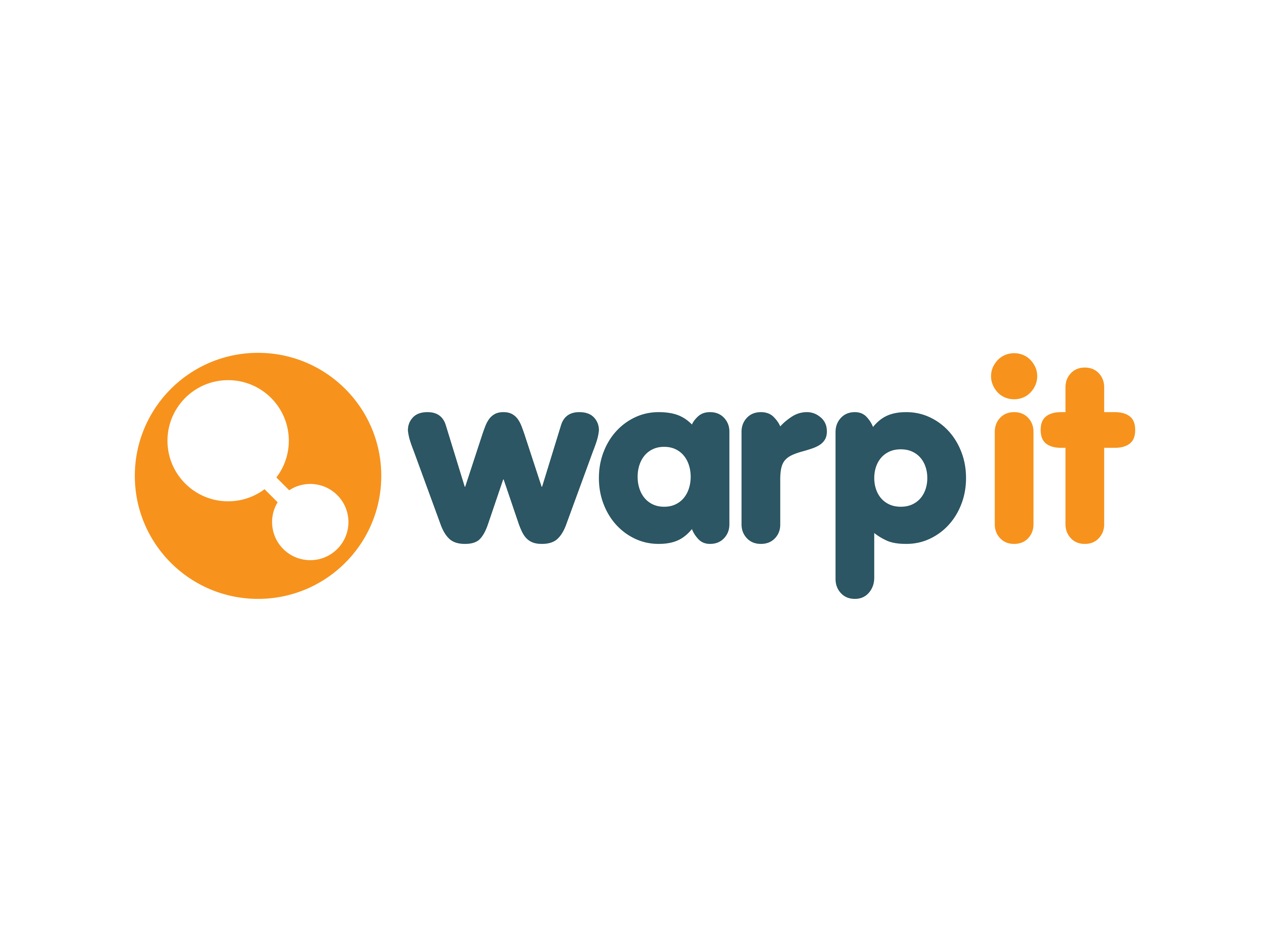 WatchlistsPlan building moves. Direct transfer.
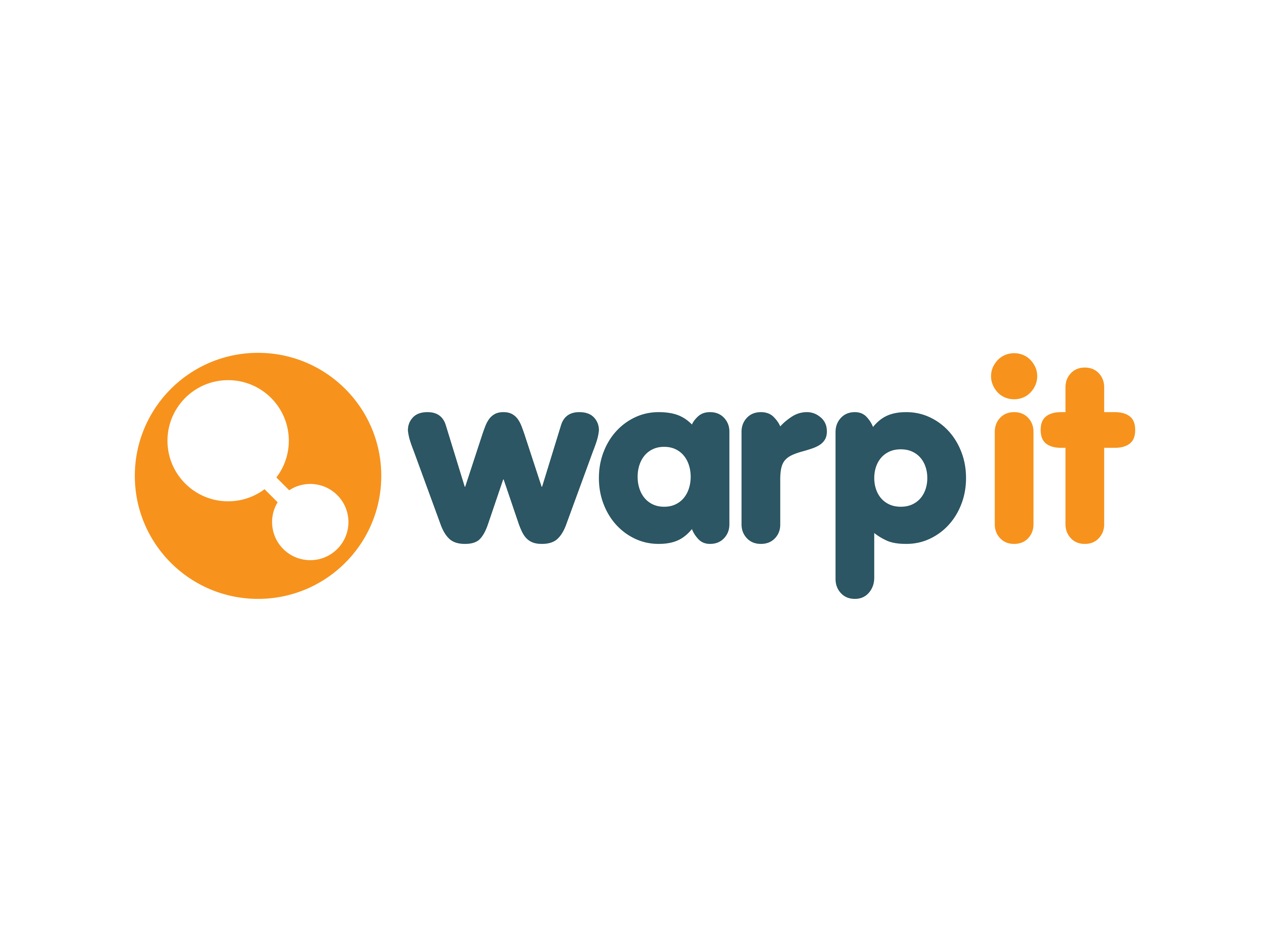 Win win win
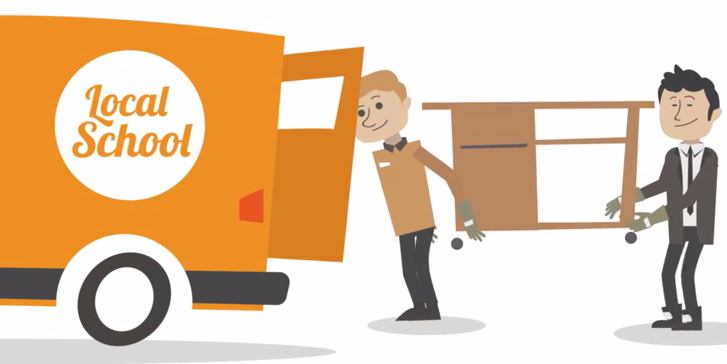 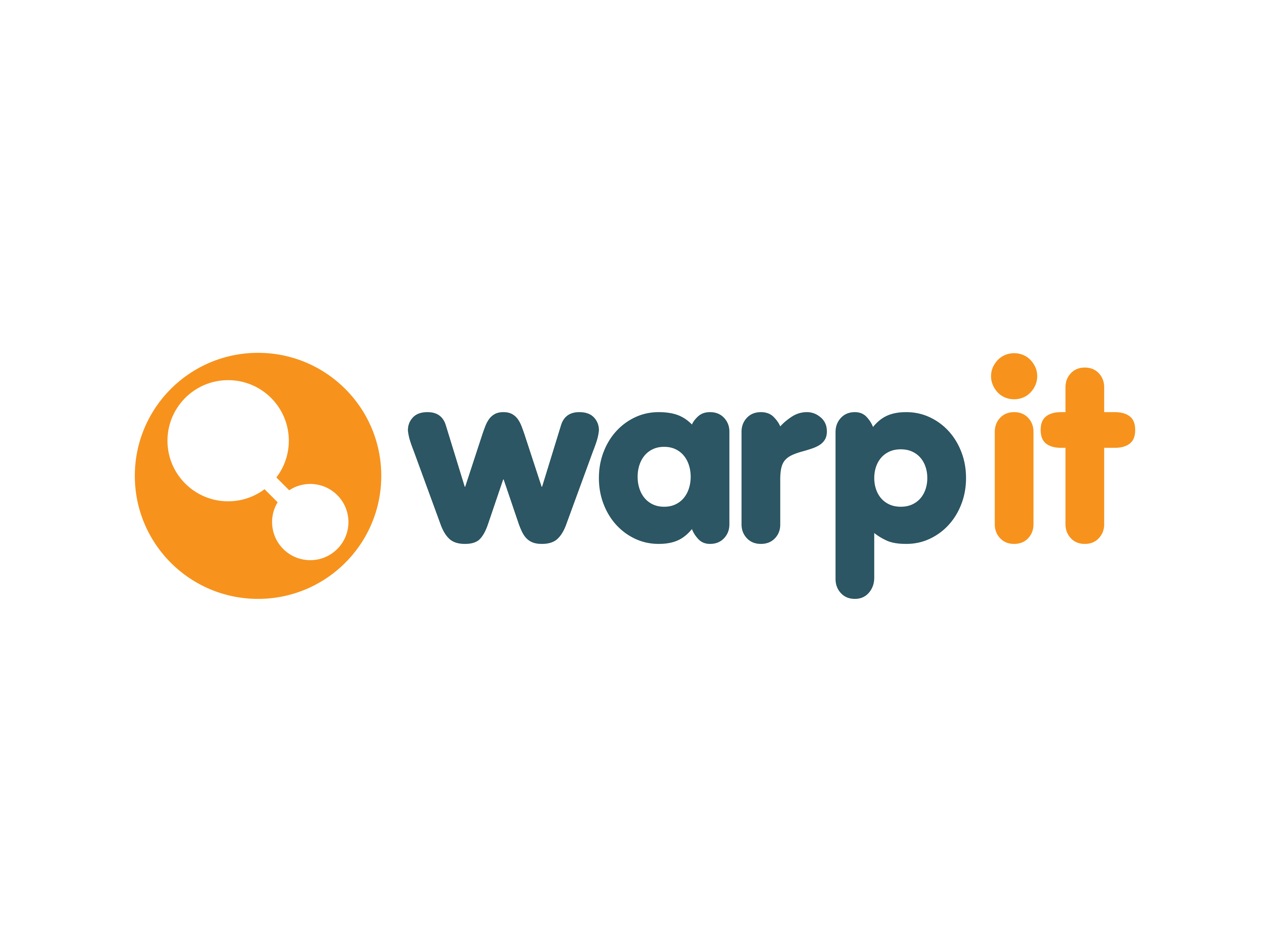 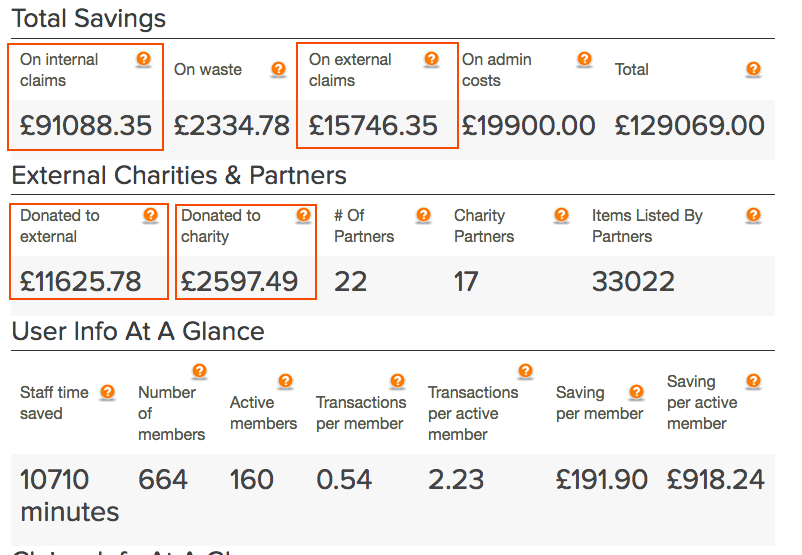 Demonstrate savings. Metrics from NHS Tayside
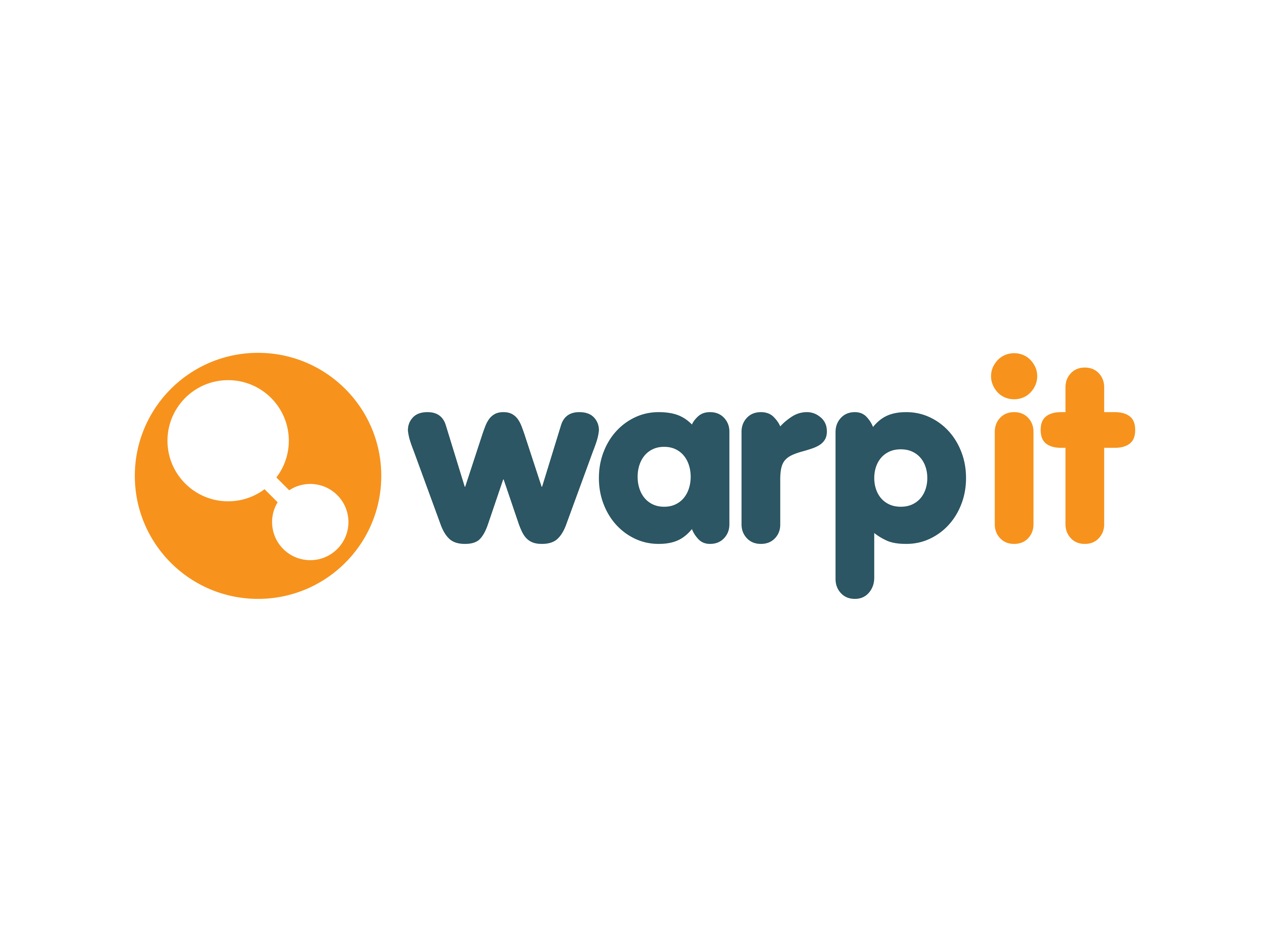 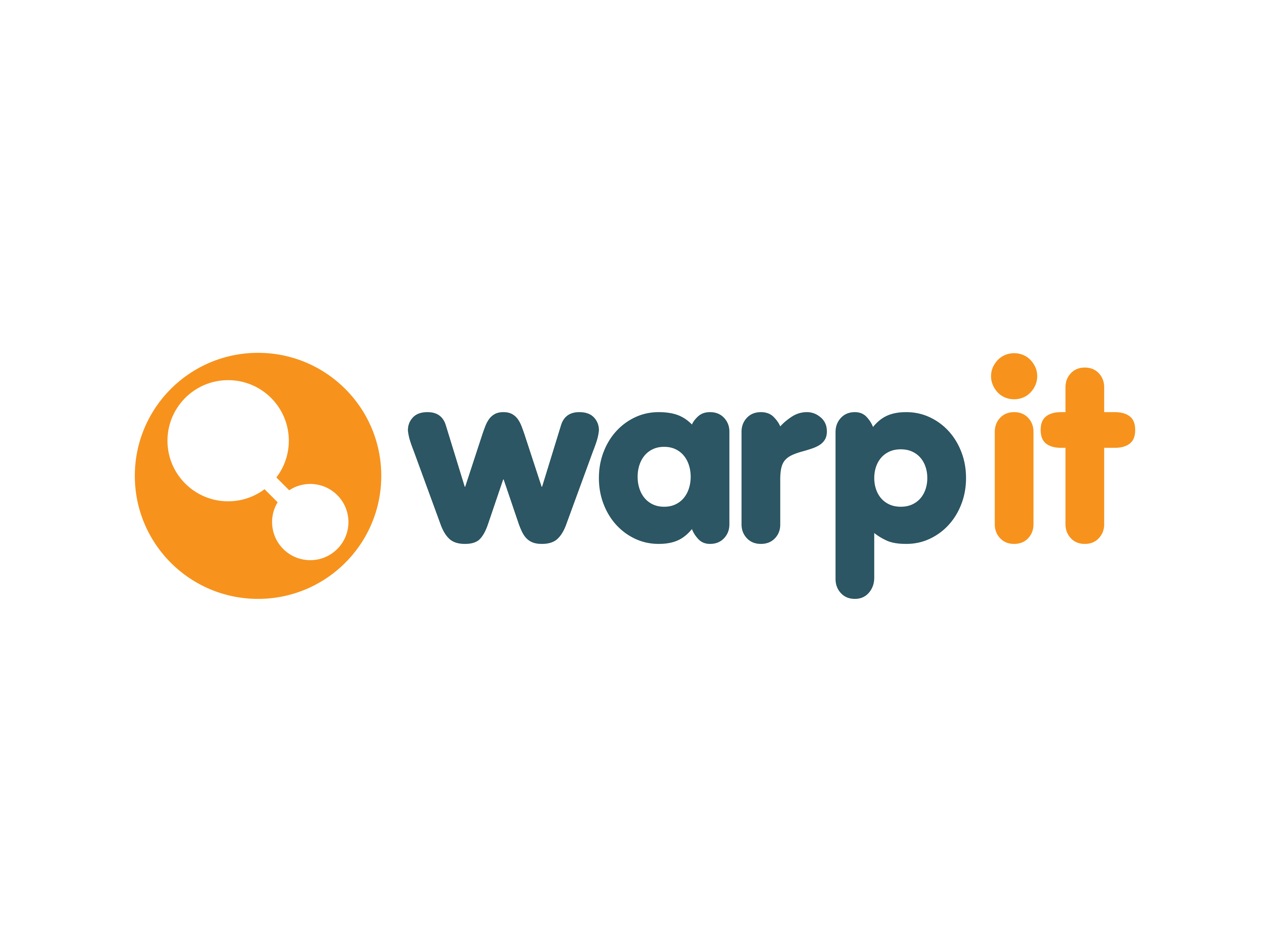 Declutter Guide
Daniel O’Connor
Daniel@GetWarpIt.com
Warp It Reuse Network